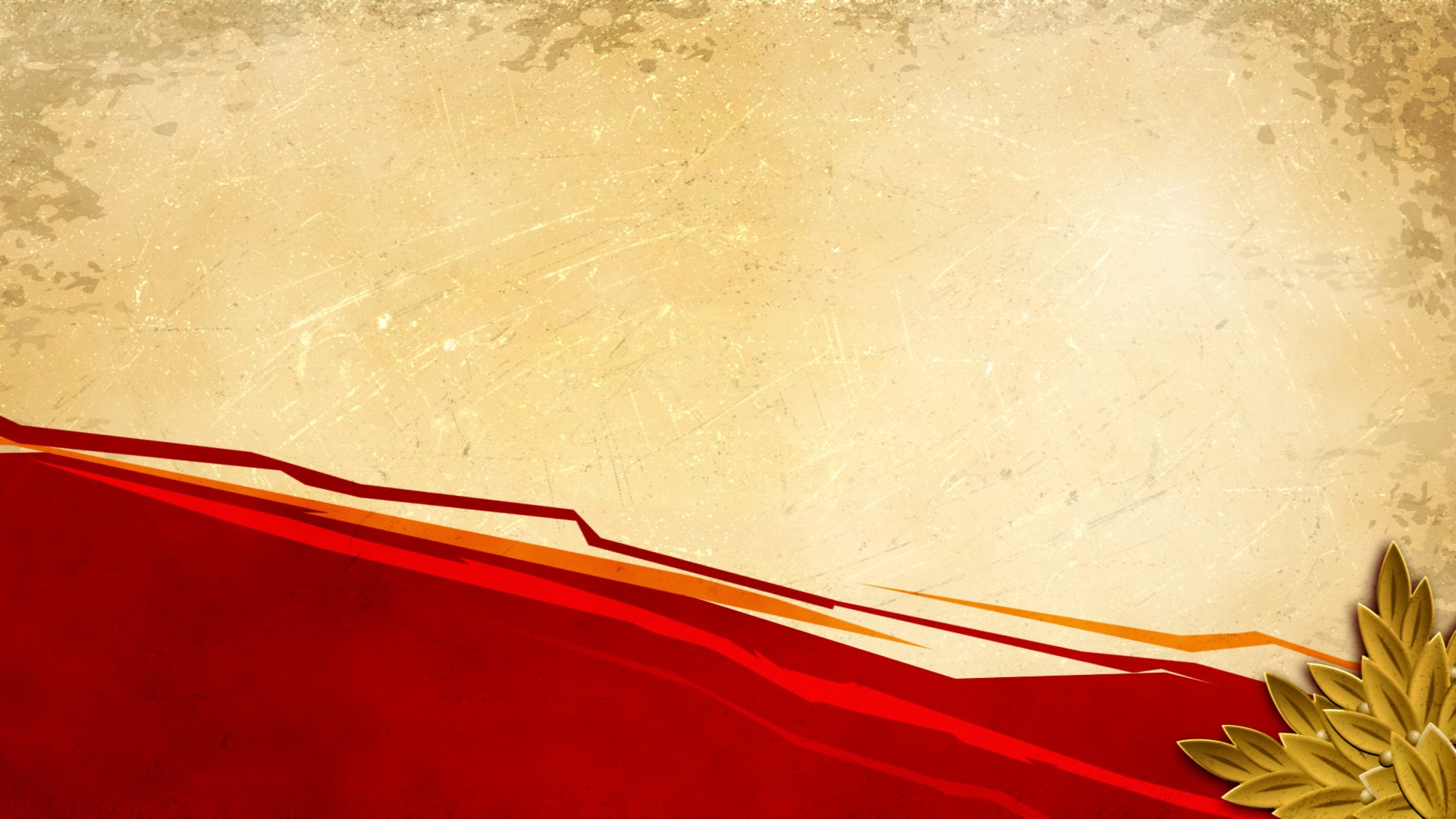 27 ЯНВАРЯ-ДЕНЬ ПОЛНОГО СНЯТИЯ БЛОКАДЫ ЛЕНИНГРАДА
Подготовительная к школе группа
Воспитатель: Костромина Оксана Васильевна
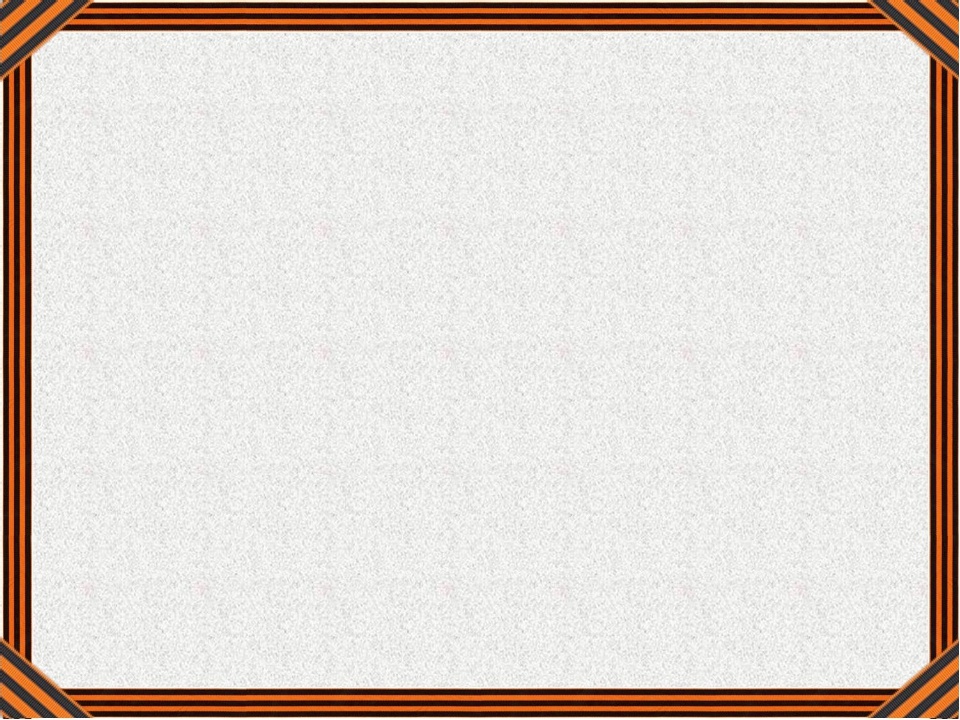 Летней ночью, на рассвете,Гитлер дал войскам приказИ послал солдат немецких
Против всех людей советских-
Это значит-против нас.
И от моря и до моря
Встали русские полки,
Все советские народы
Против общего врага,
Все, кому мила свобода
И Россия дорога!
22 июня 1941 года-ранним июньским утром началась война. Наши войска не были готовы к жестокому напору фашистов и с огромными потерями отступали. В сентябре бои уже шли на подступах к Ленинграду.
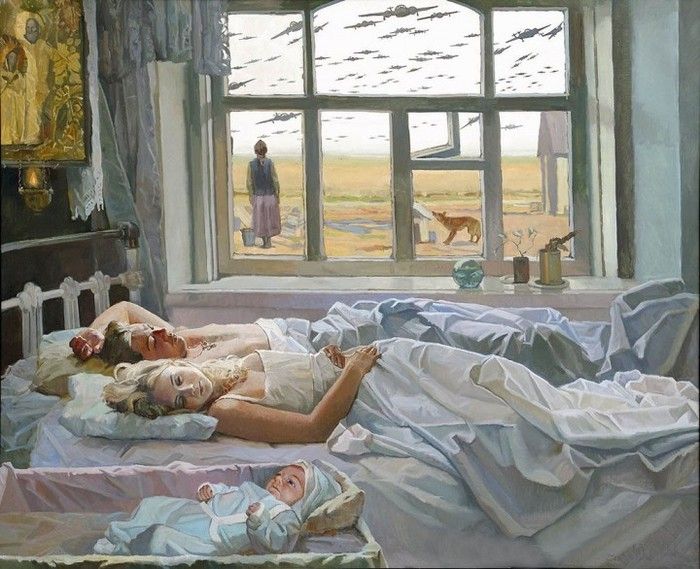 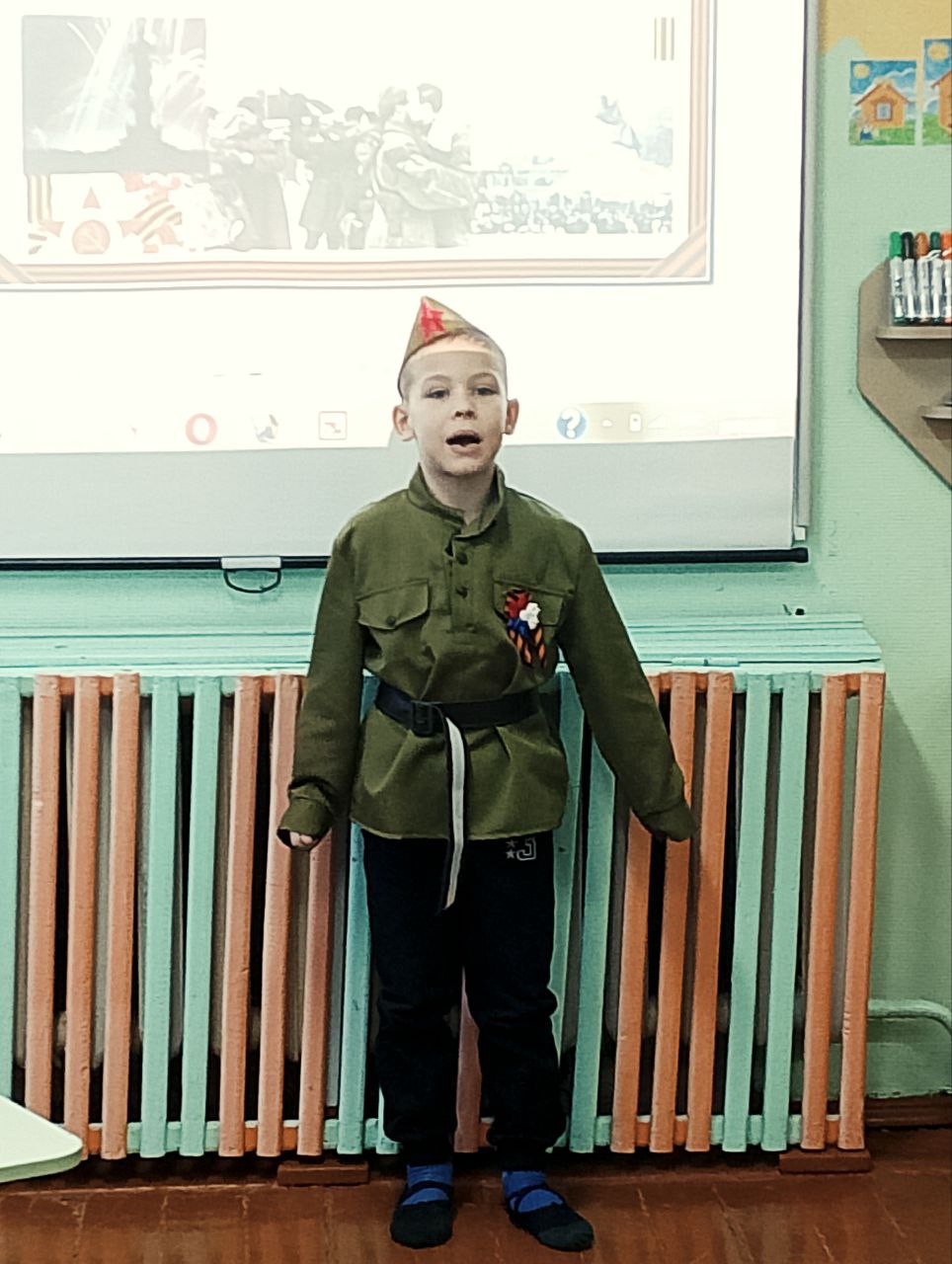 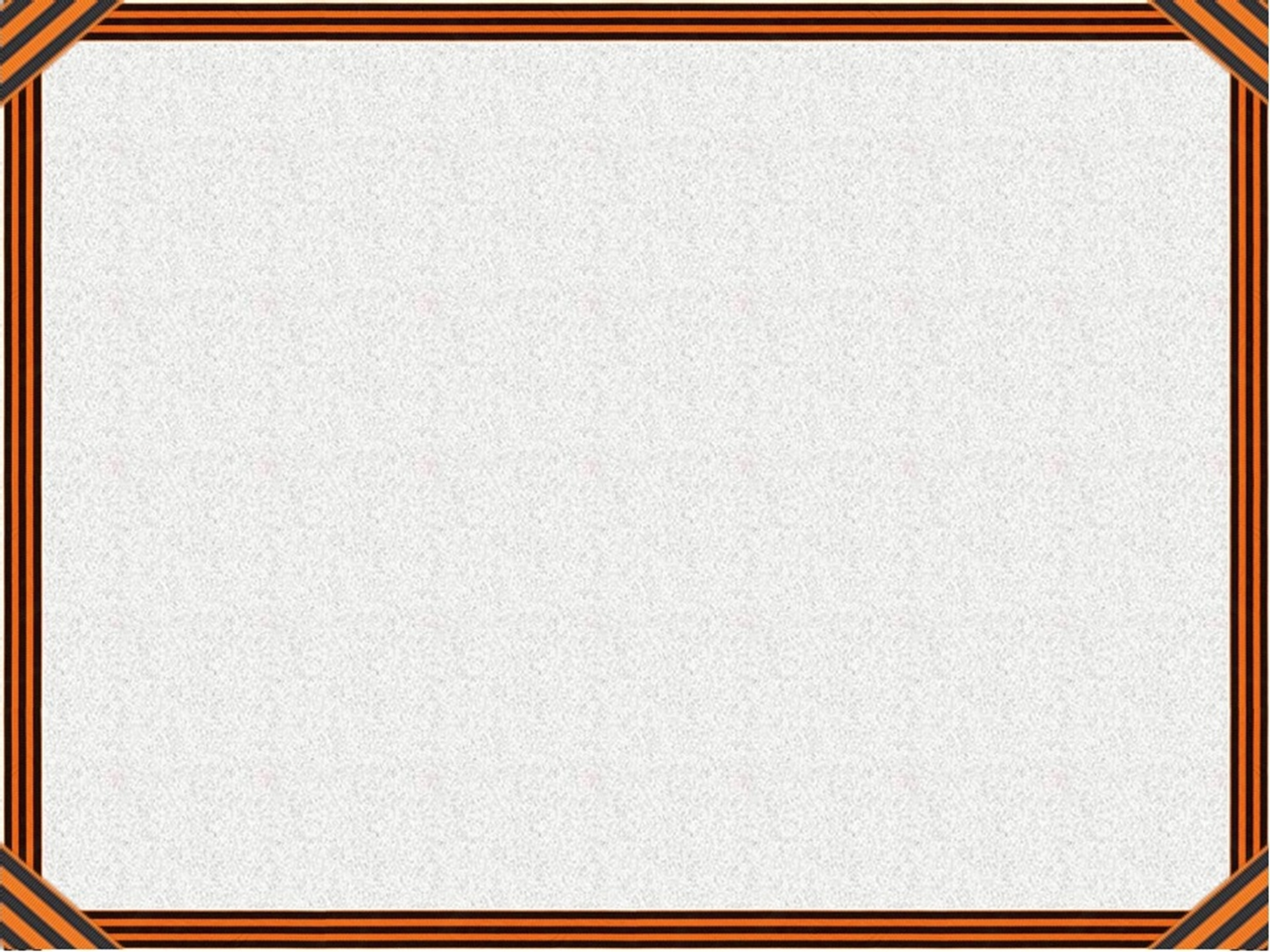 Они хотели уничтожить и стереть с лица земли город Ленинград. Но     наши солдаты не позволили фашистам войти в город. Тогда гитлеровцы со всех сторон окружили Ленинград, с четвертой стороны было Ладожское озеро, перекрыли все входы и выходы из города, сомкнув «кольцо» вокруг города.       Осажденный город не сдался врагу и выдержал без продовольствия, водопровода, электричества и тепла почти 900 дней.
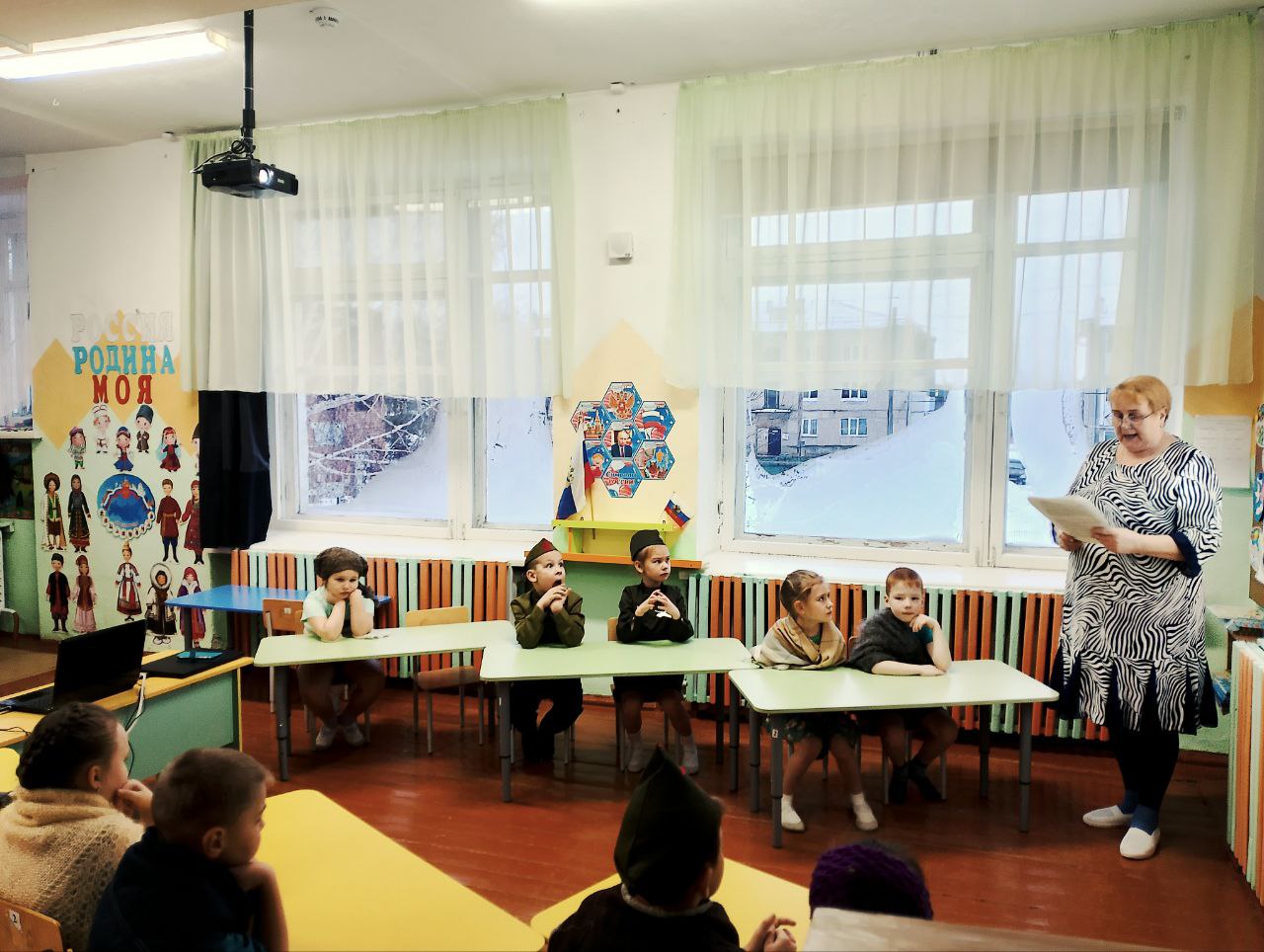 Опять война, опять блокада.
А может нам о ней забыть?
Я слышу иногда:
"Не надо об этом нам
 всем забывать!"
Нам нужно,
Чтоб наши дети
Об этом помнили. Как мы!
Я не напрасно беспокоюсь,
Чтоб не забылась та война.
Ведь эта память-наша совесть.
Она, как сила, нам нужна!
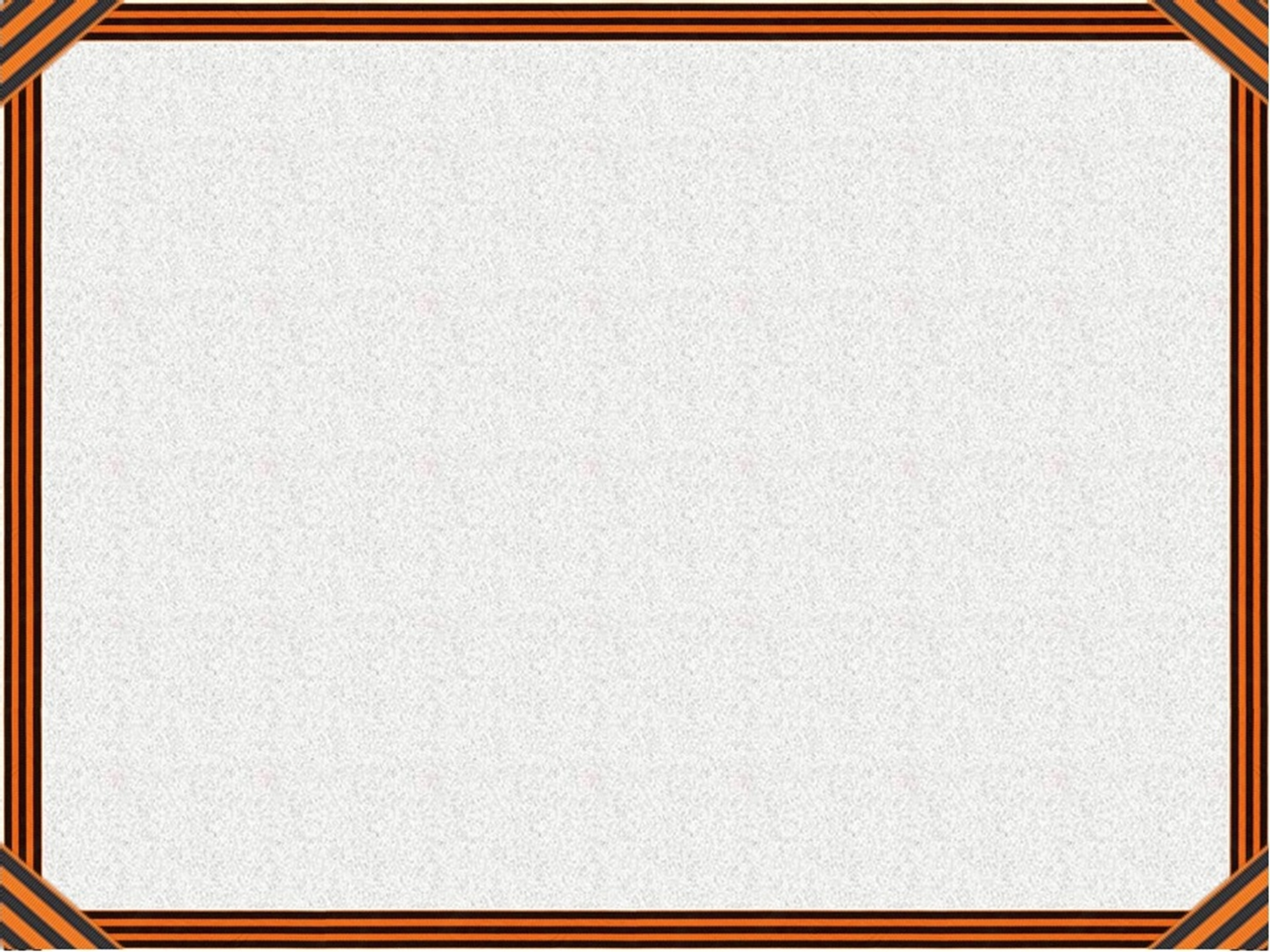 Фашистские самолеты днем и ночью сбрасывали на Ленинград бомбы, а вражеские орудия стреляли по домам, больницам, заводам, на которых ленинградцы делали танки и оружие для защитников города.
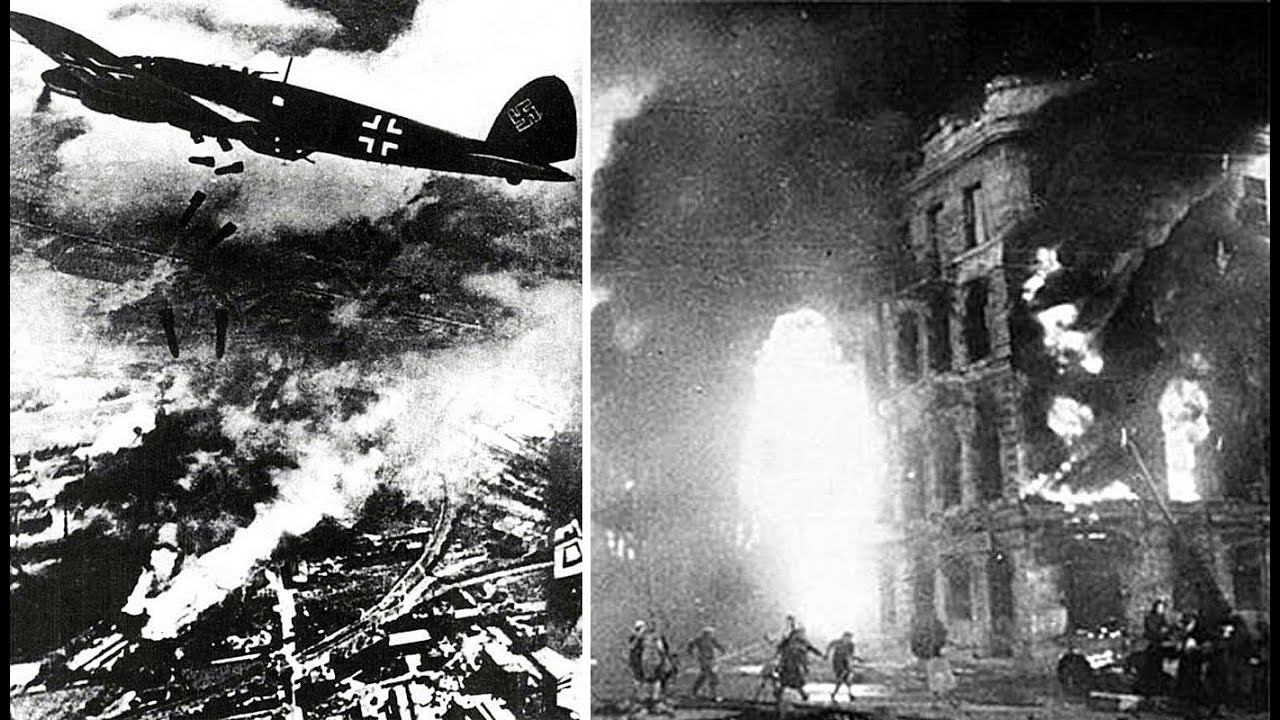 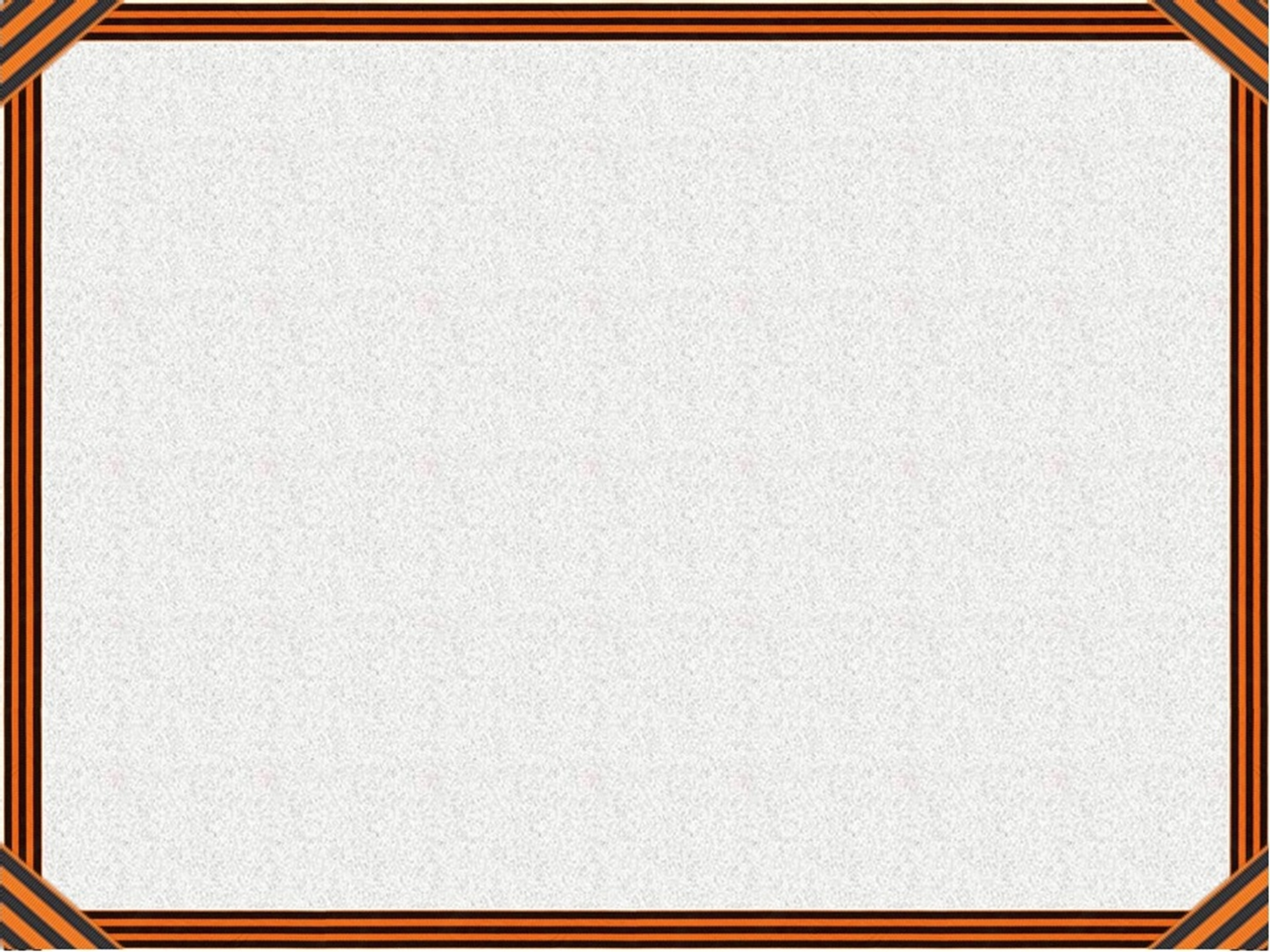 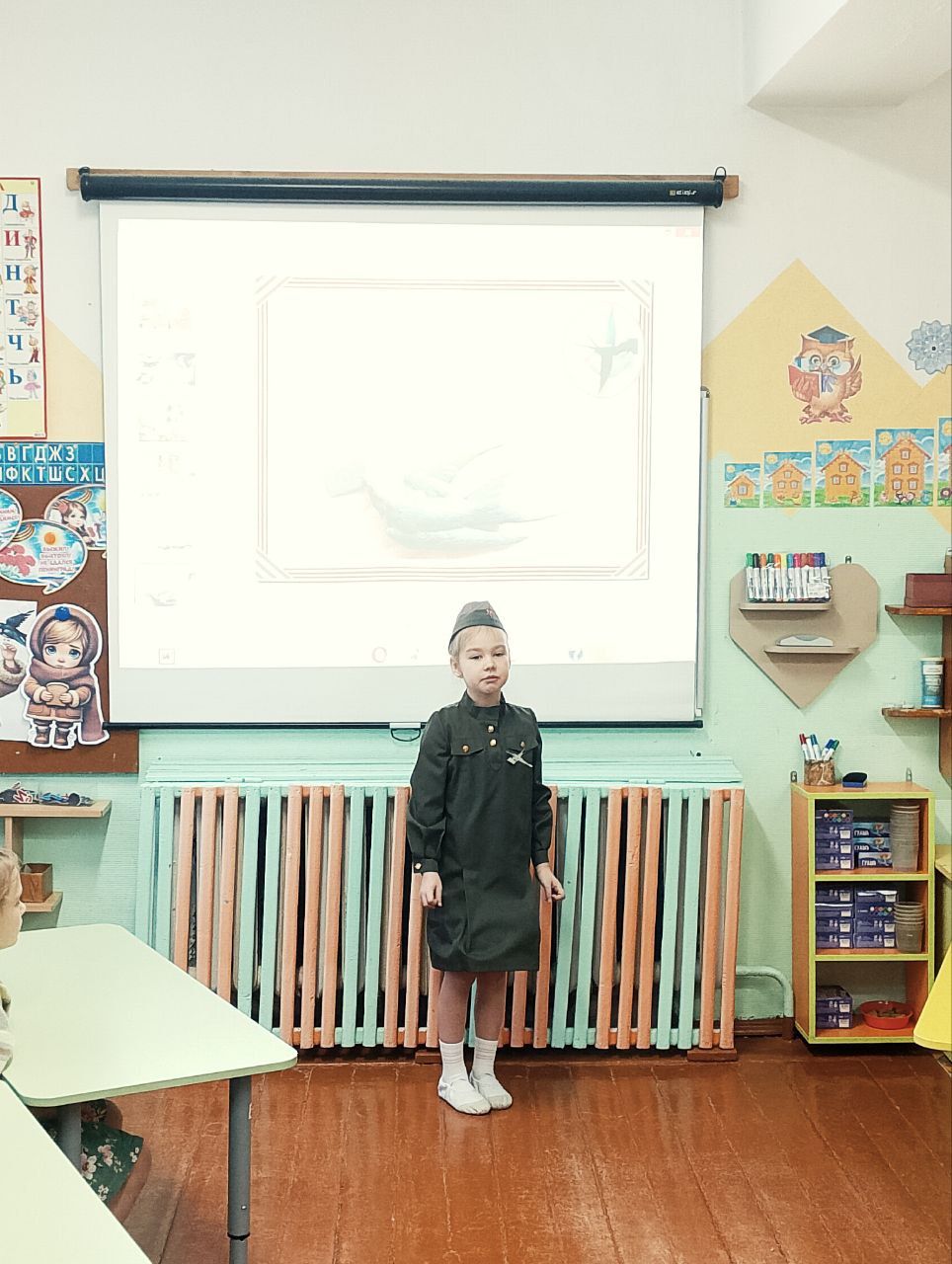 Блокадная ласточкаКогда фашисты весной 1942 года объявили, что в осажденный Ленинград и птица не пролетит, многие ленинградцы стали носить значок ласточки с письмом в клюве: ожидание весточки с фронта и веру в то, что близкий человек жив.
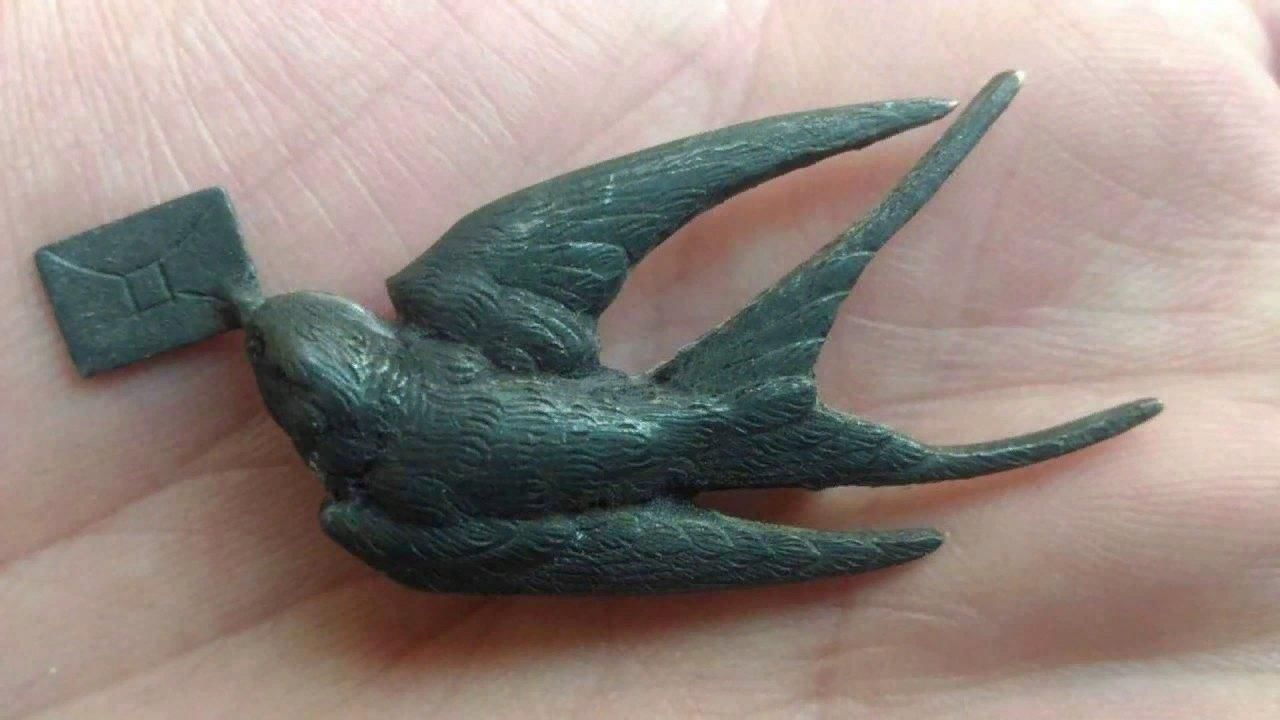 Маленькую ласточку из жести
Я носила на груди сама.
Это было знаком доброй вести,
Это означало: « Жду письма».
Этот знак придумала блокада
Знали мы, что только самолет,
Только птица к нам,
До Ленинграда,
С милой- милой Родины дойдет.
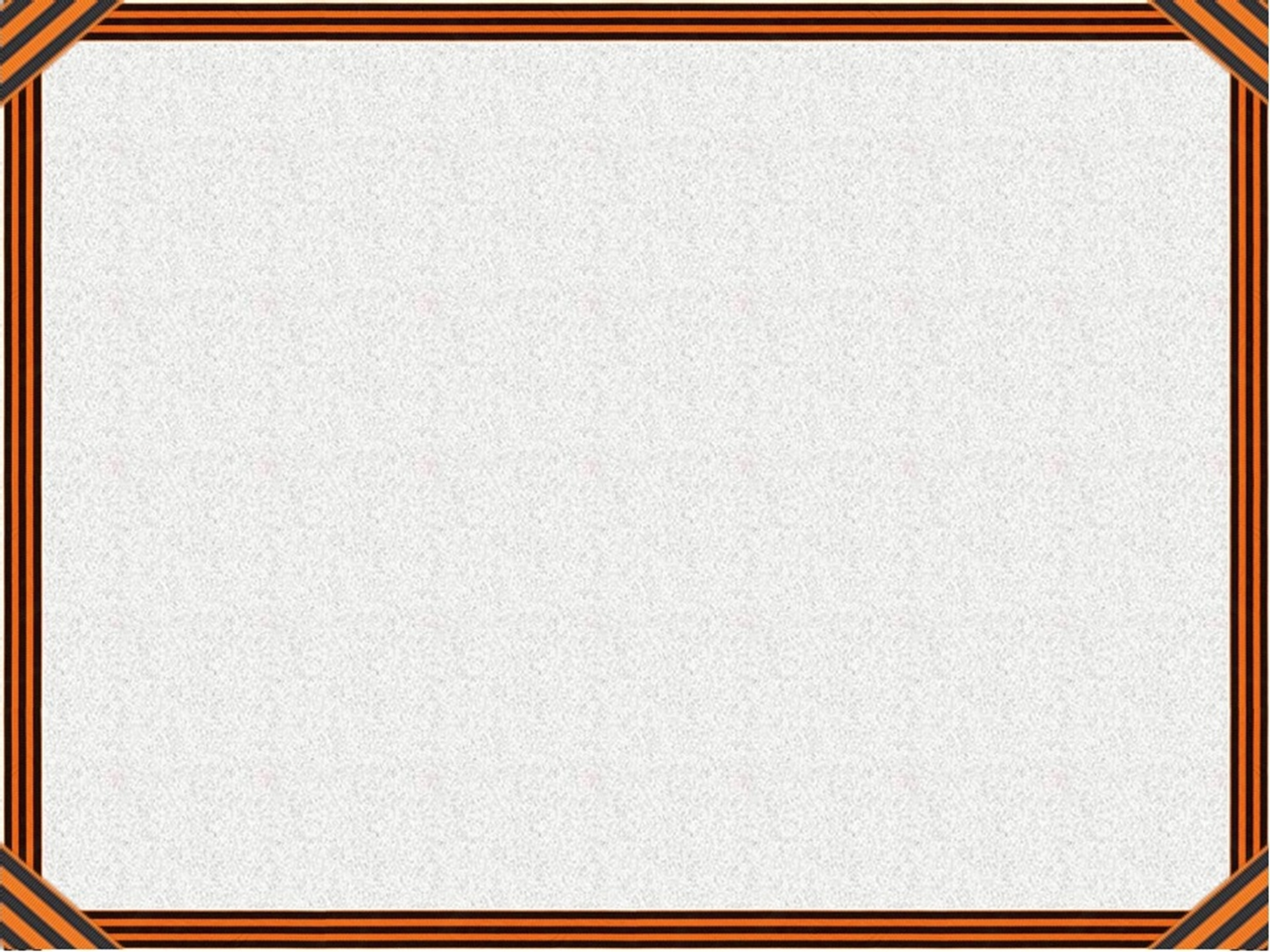 В осажденный город с невероятными трудностями доставляли продукты и топливо. Единственная дорога была, когда замерзало Ладожское озеро, по ней шли грузовики с продовольствием, а обратно вывозили (эвакуировали) раненых, стариков, детей. Эту дорогу через Ладогу стали называть "дорогой жизни", потому что она спасла тысячи ленинградцев.
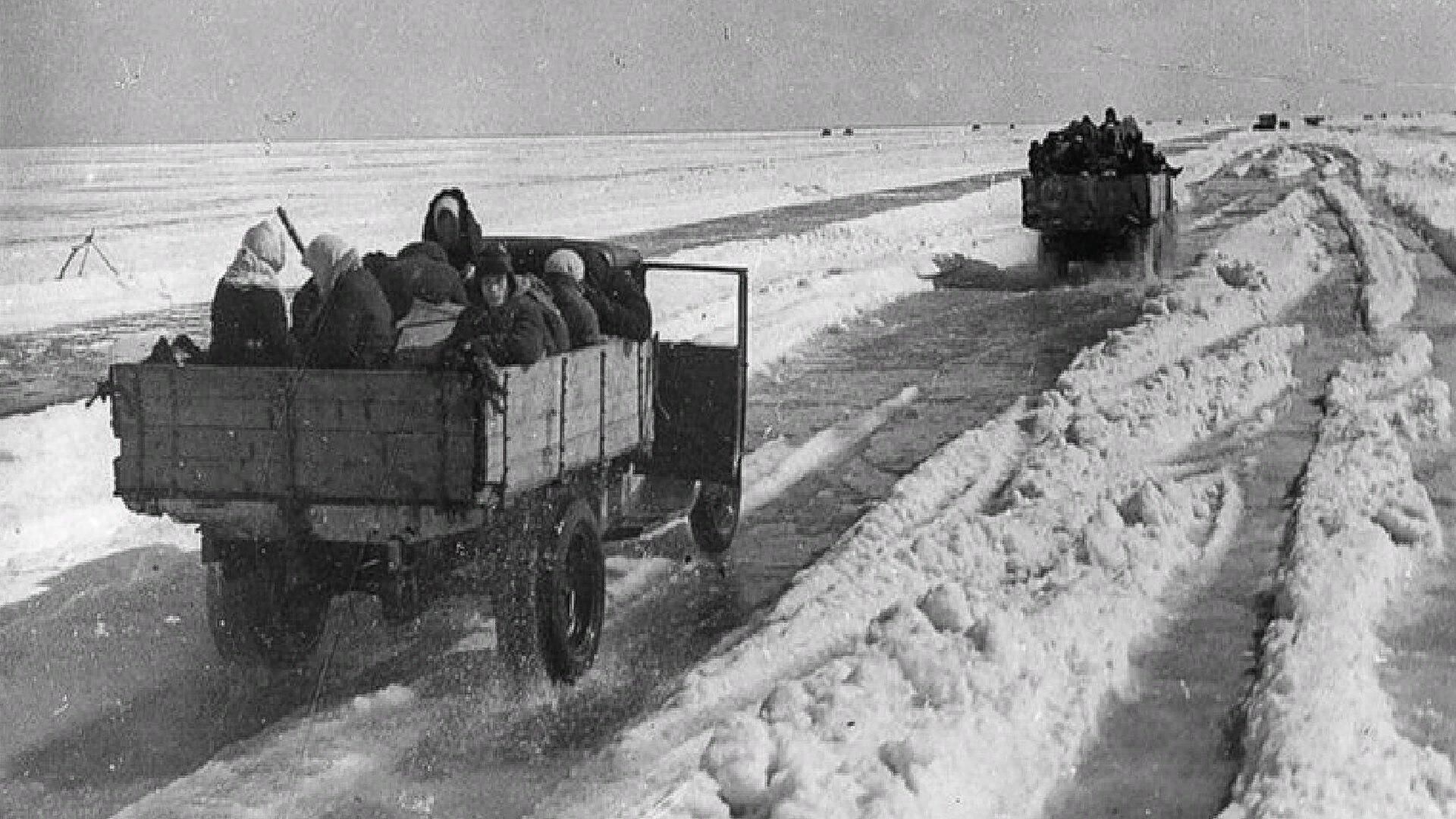 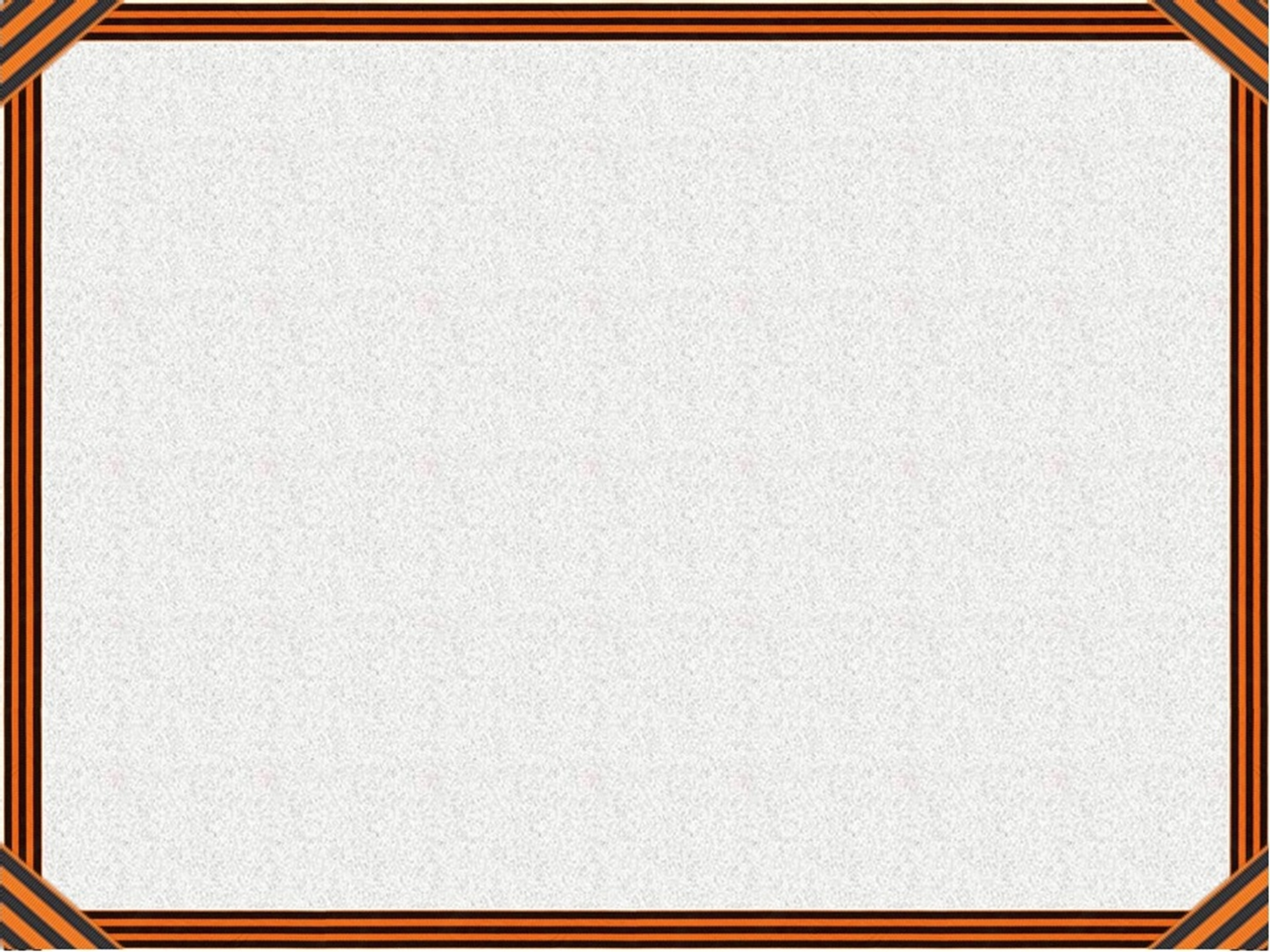 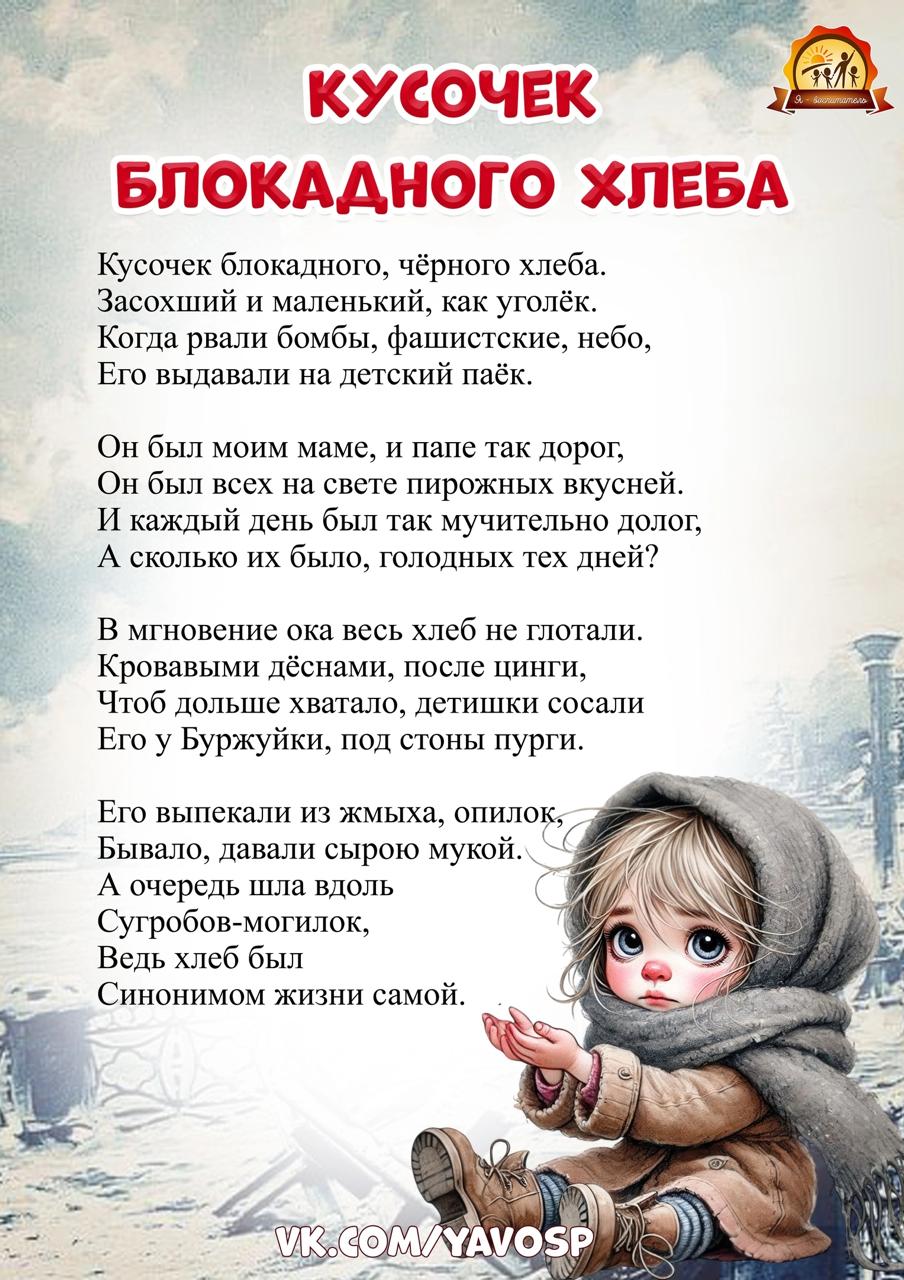 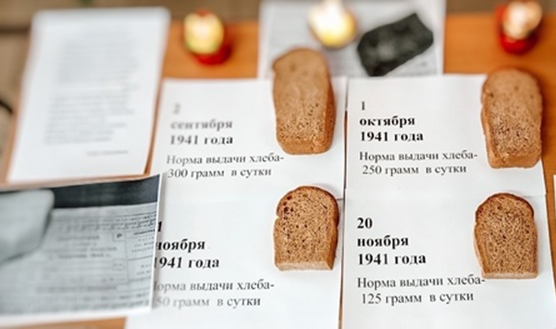 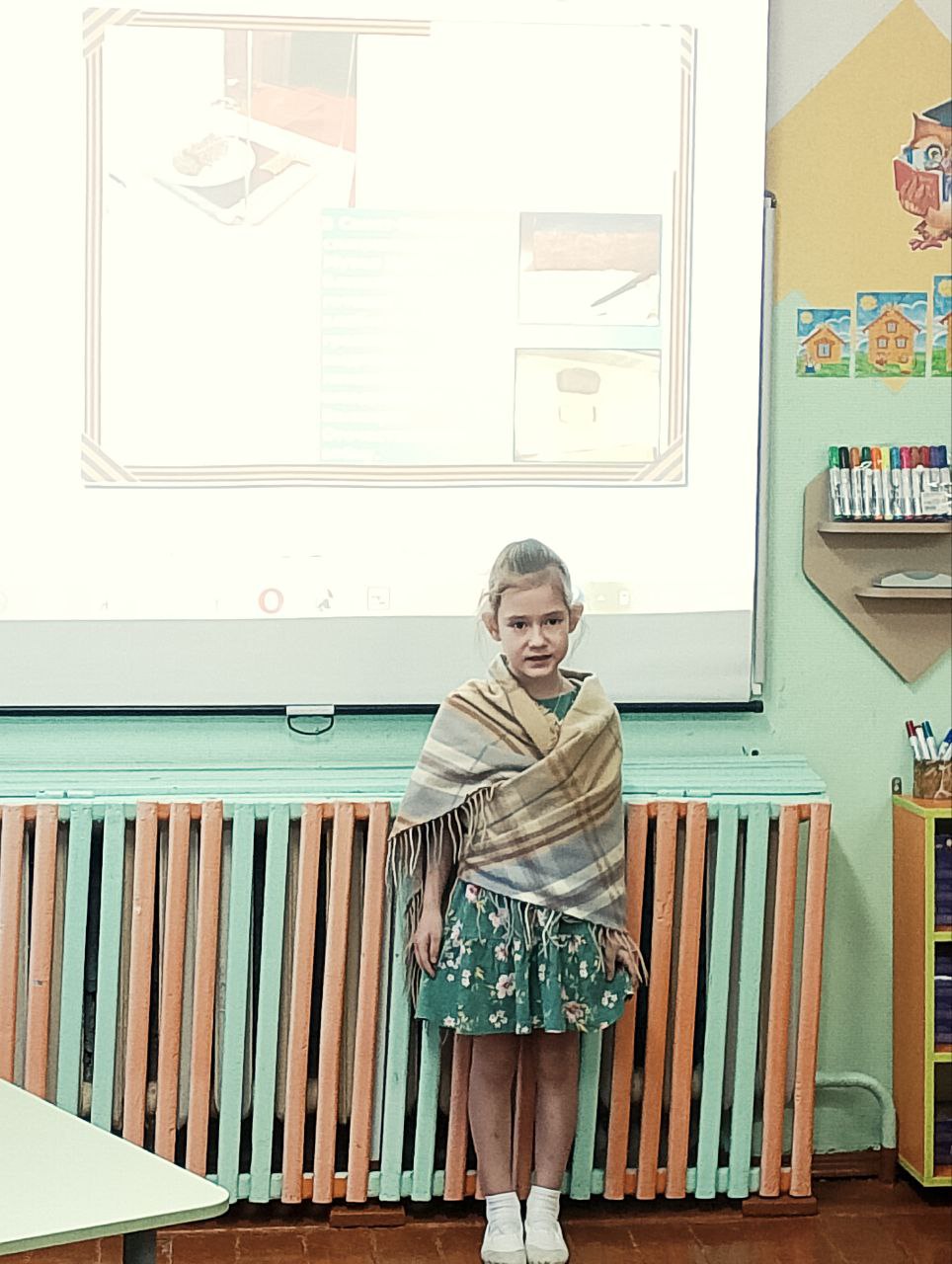 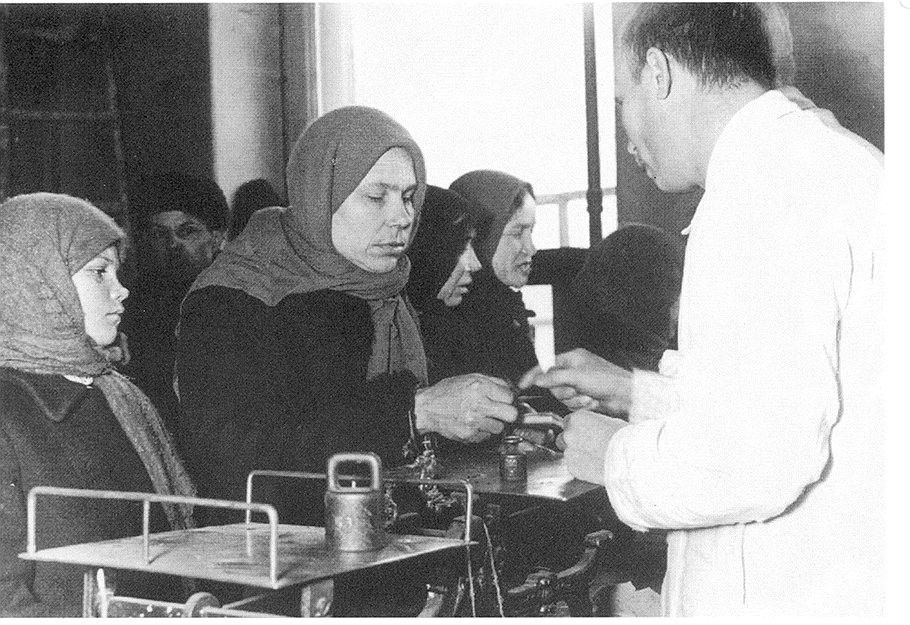 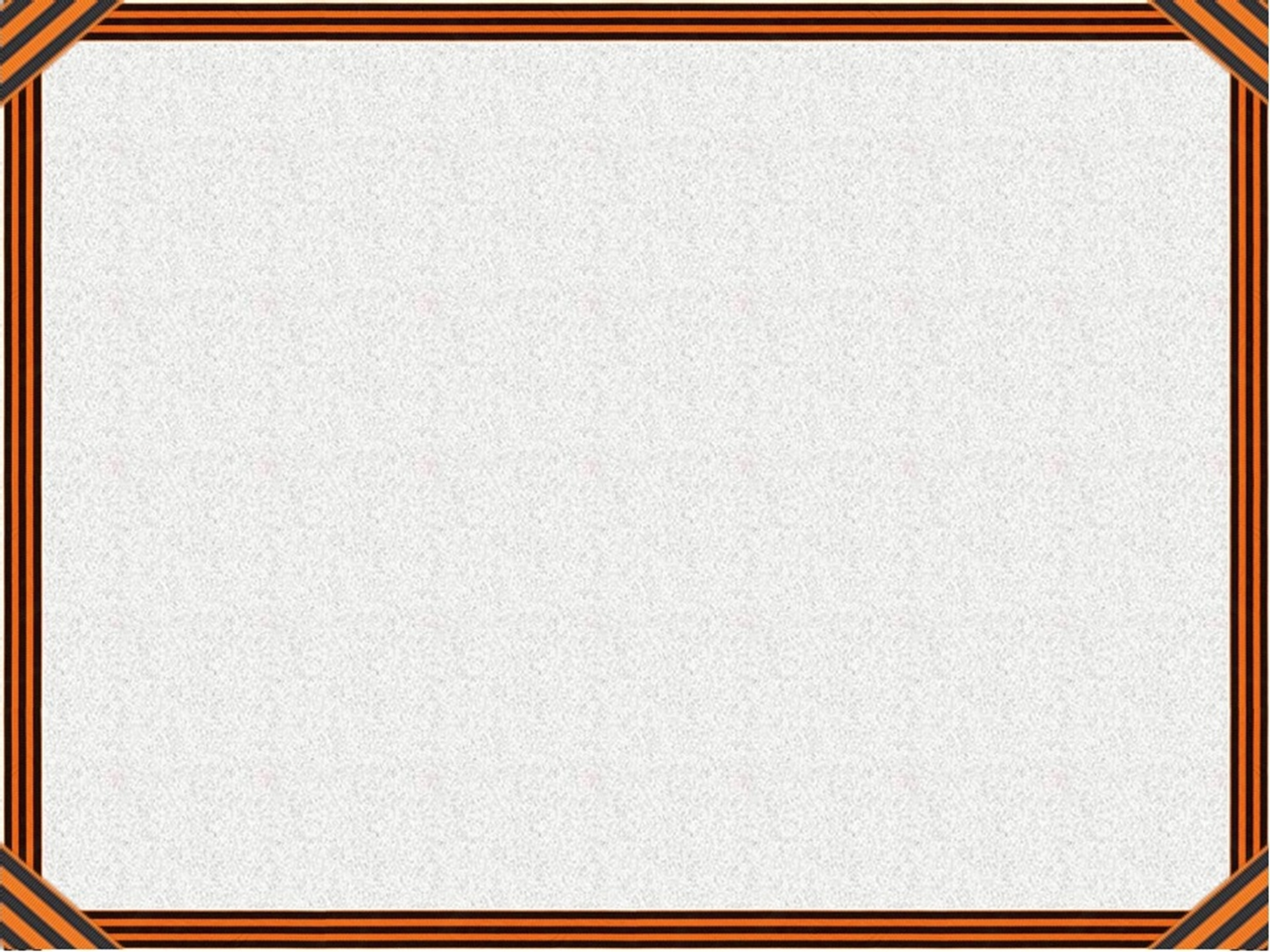 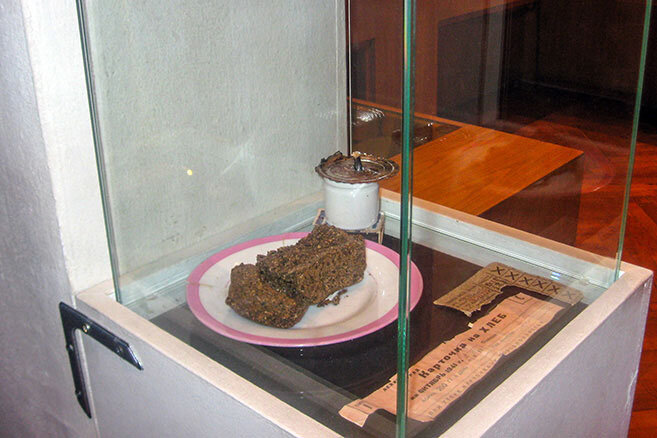 ВИКА К
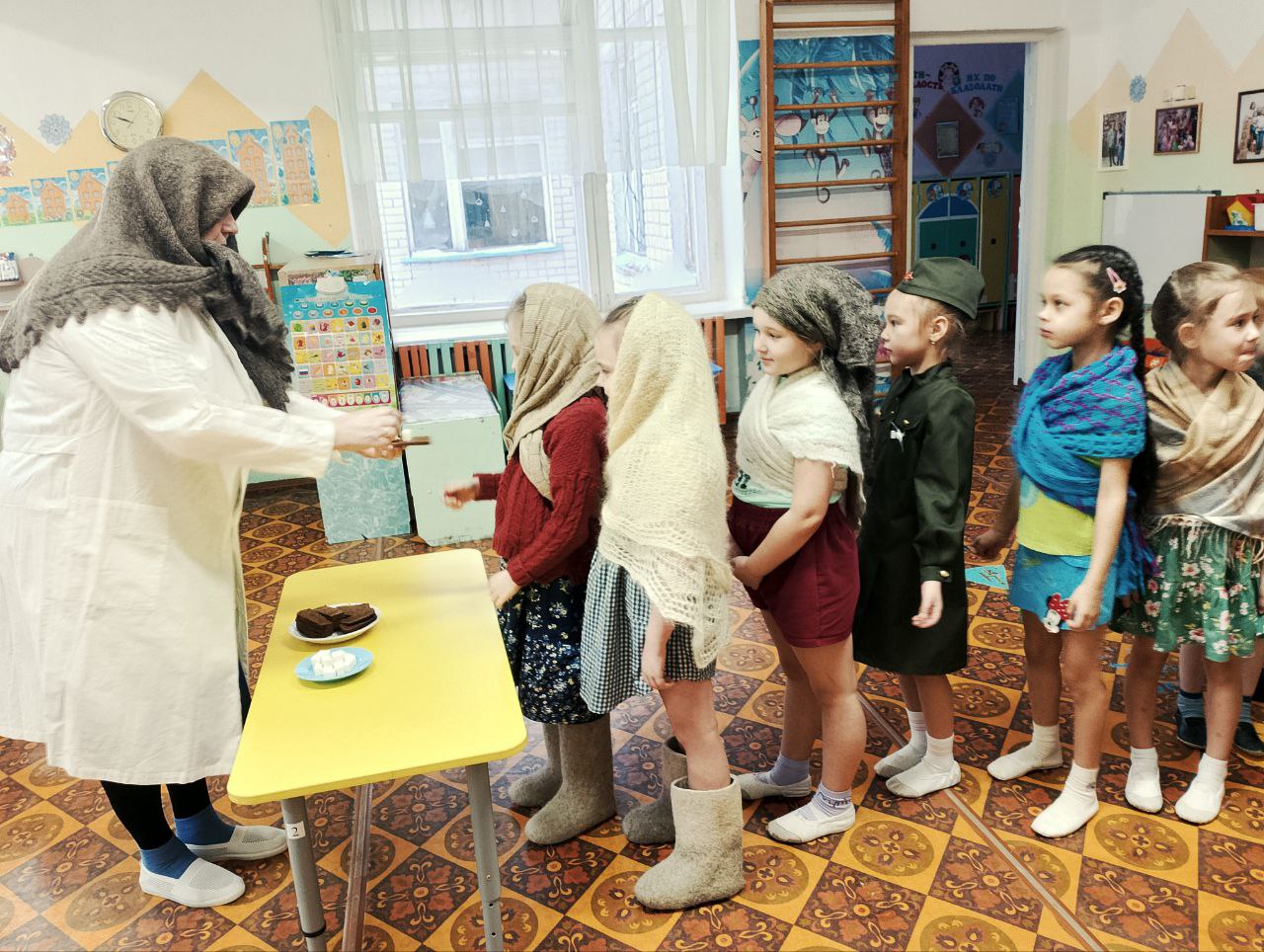 Дети стояли в очереди и получили паек блокадного хлеба!
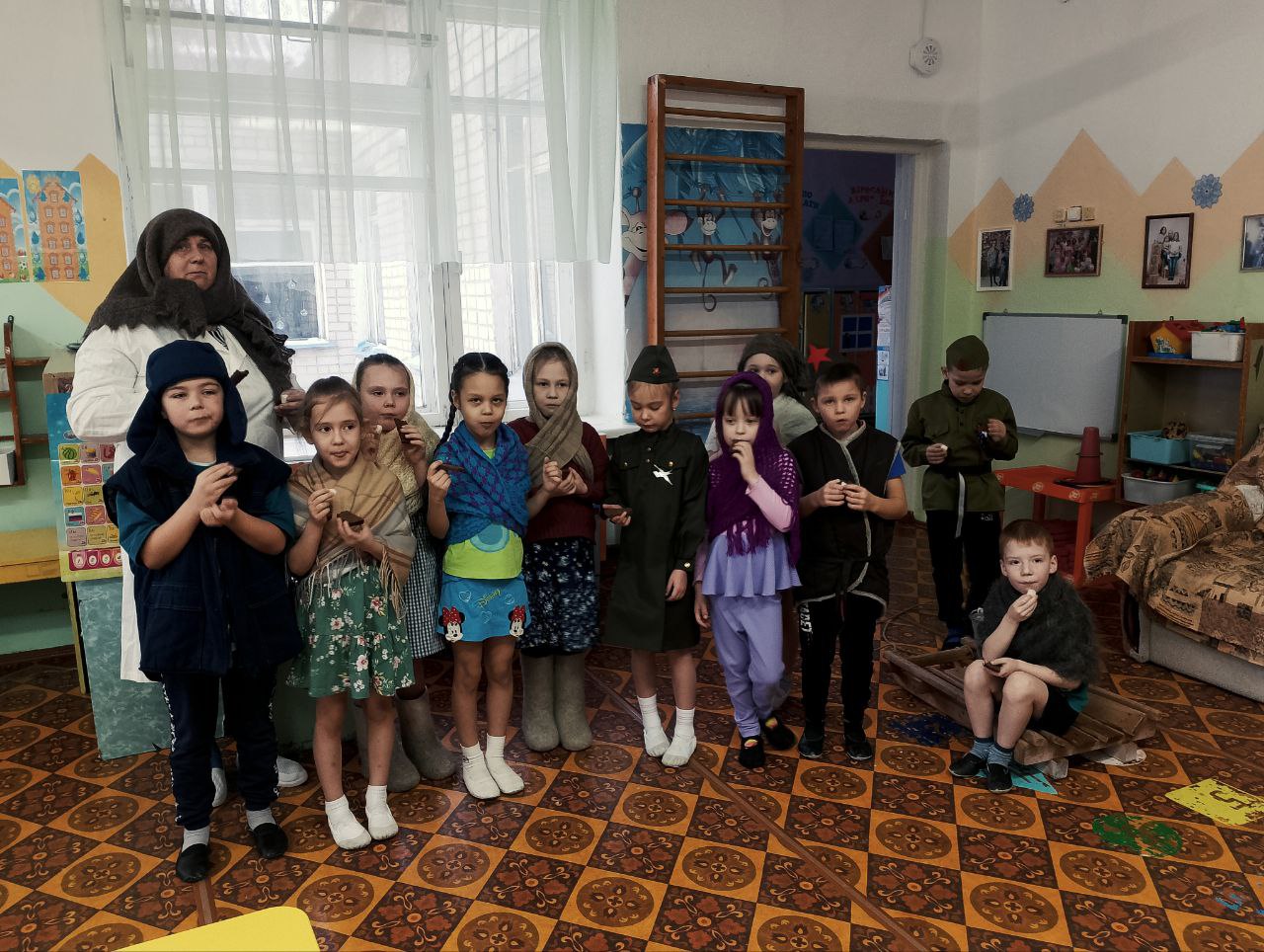 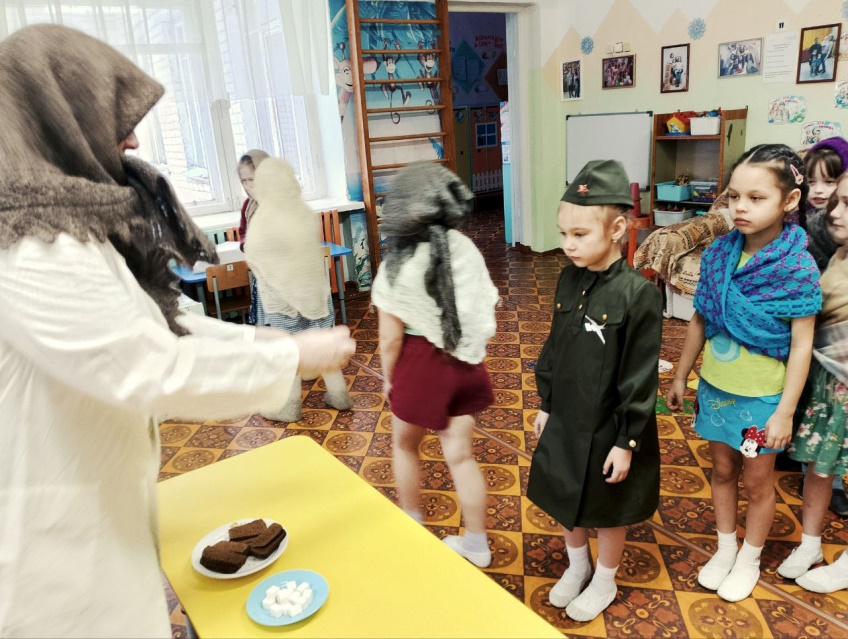 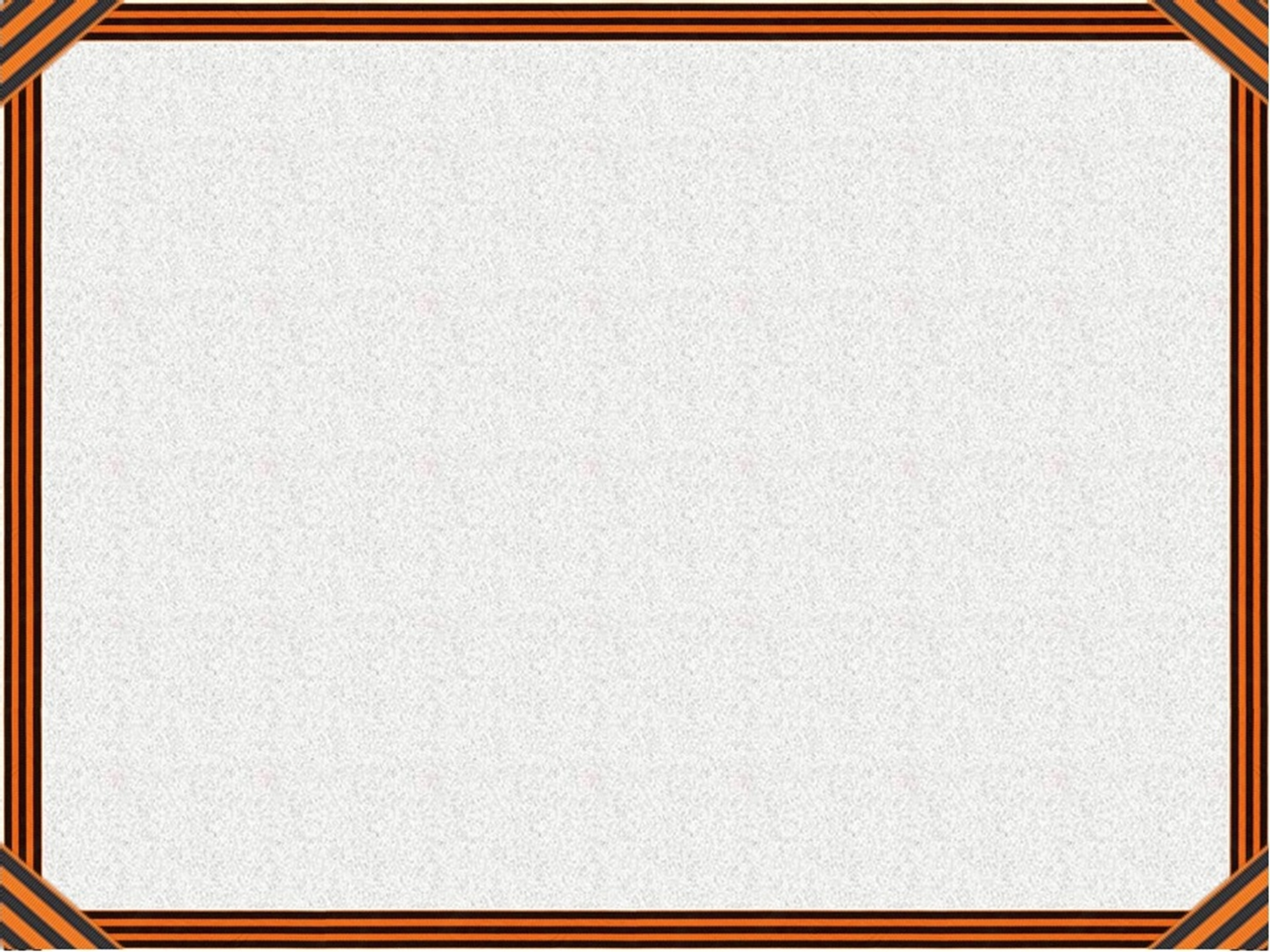 О приближении немецких бомбардировщиков ленинградцев оповещал звук воздушной сирены. Услышав вой сирены, жители города, если у них были силы, спускались под землю, в бомбоубежища. После отбоявоздушной тревоги люди вновь возвращались в свои дома. По радио всё время жители города слышали звук  метронома. В блокадные дни звук метронома не затихал ни на минуту. Он напоминал звук биения сердца икак будто говорил людям о том, что жизнь в городе продолжается.
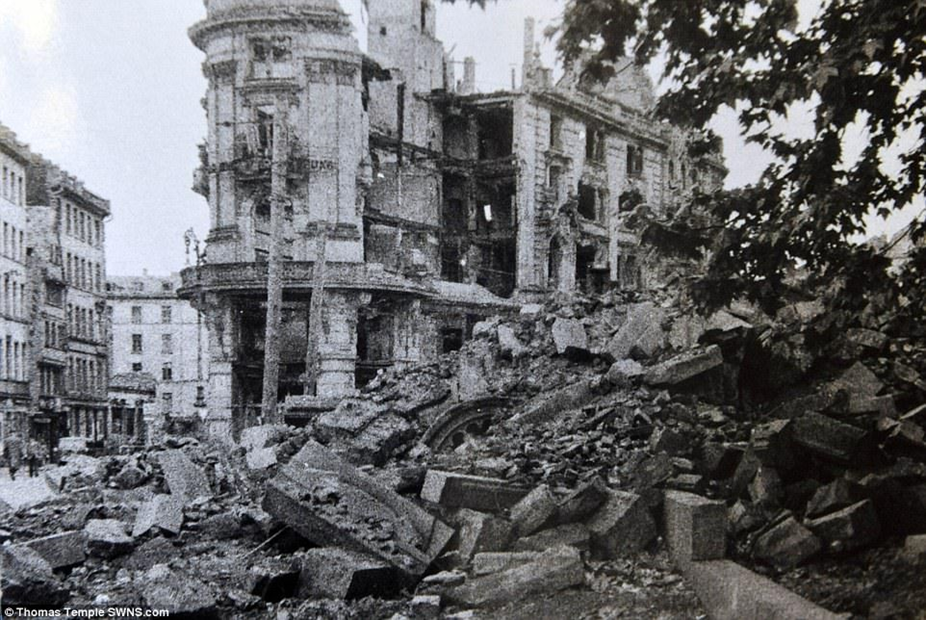 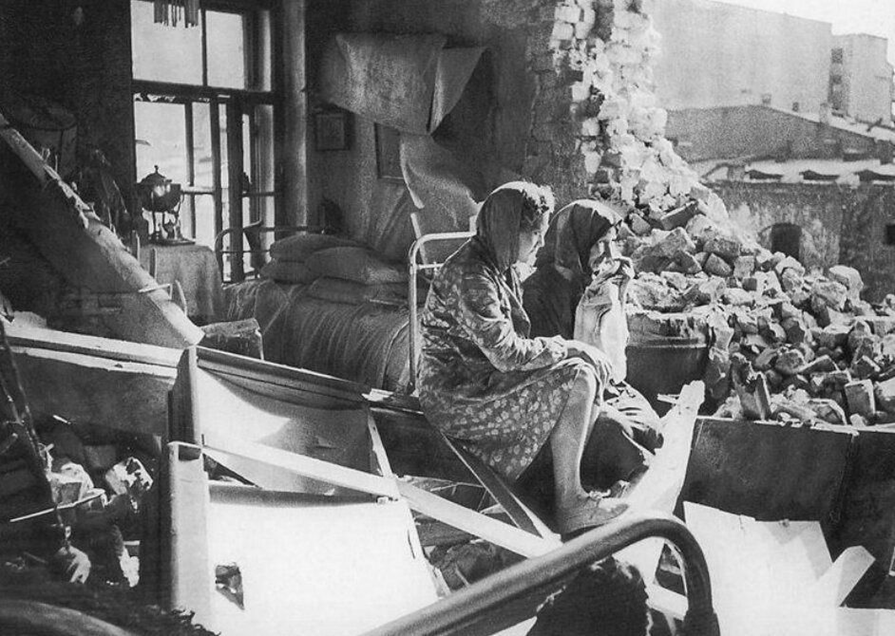 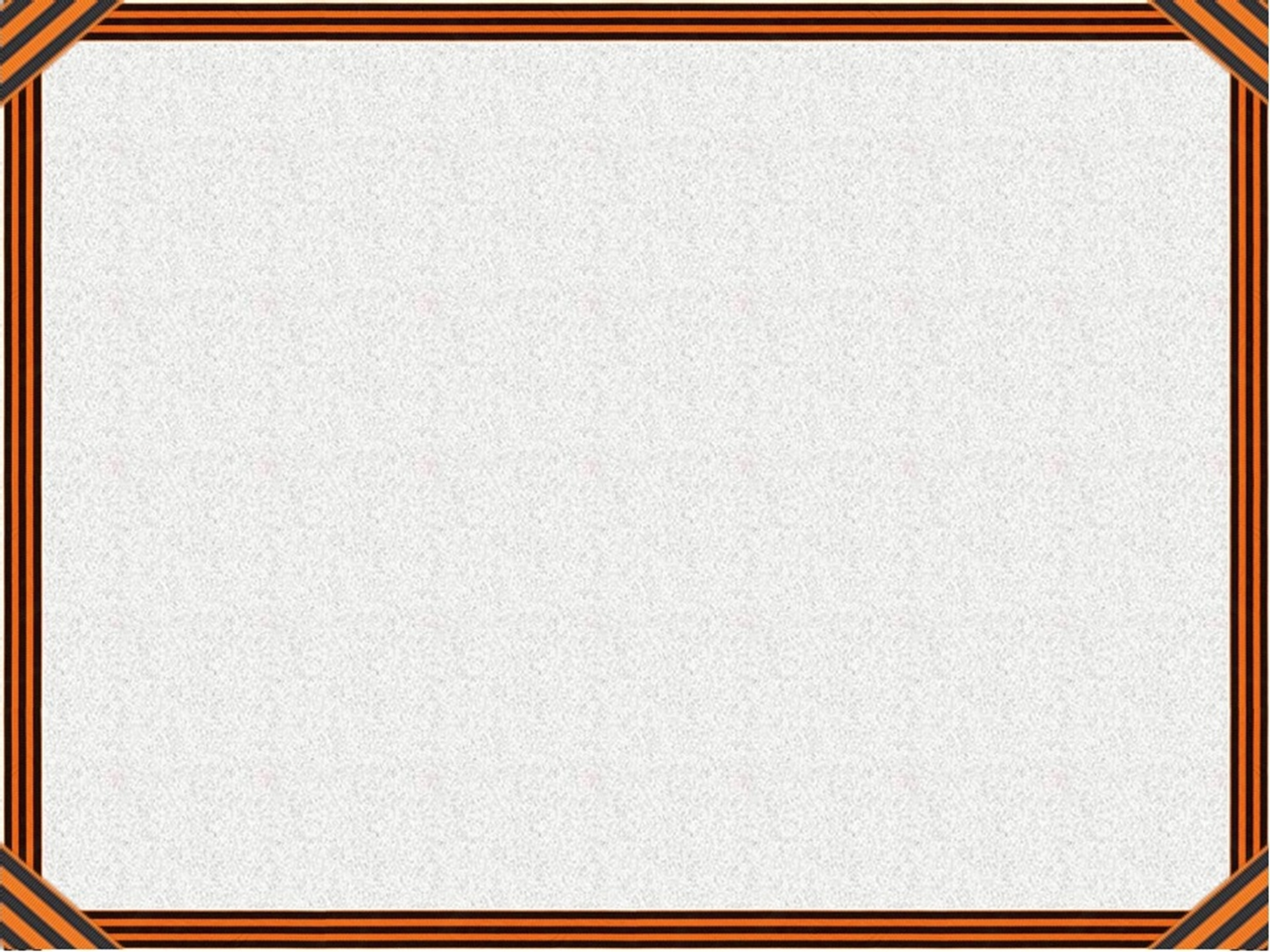 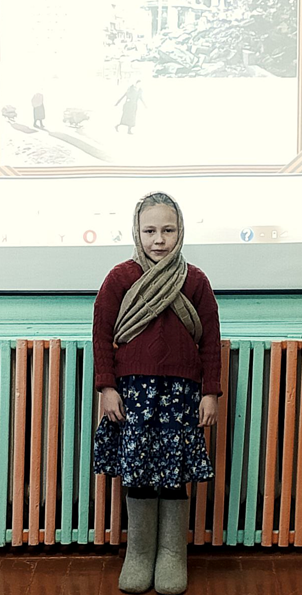 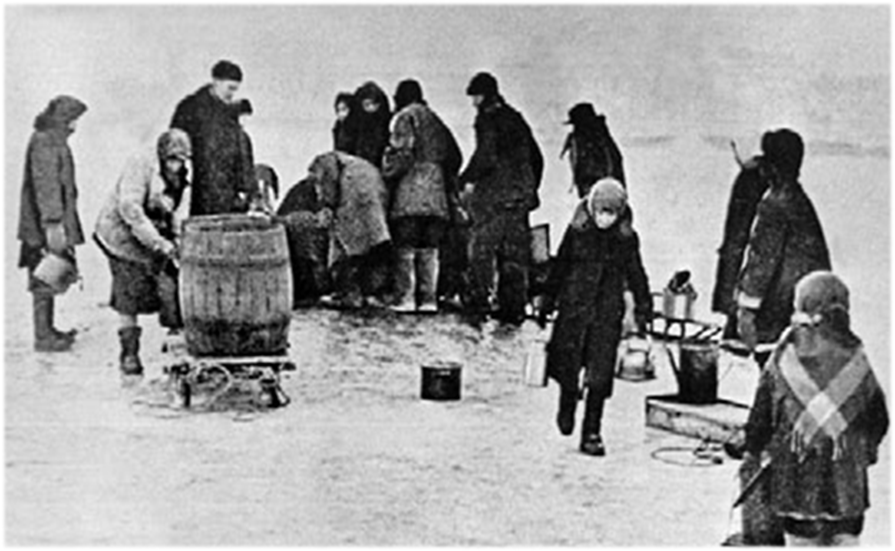 Голод и холод.Война и разруха.Сильный был город,Не падал он духом!Дыхание смерти было повсюду,НО выжили, выжили люди!Блокадный паек,Стакан кипятка.Вот жизни глоток,Потом темнота.А город прорвался!А город воскрес!А город остался!Никуда не исчез!
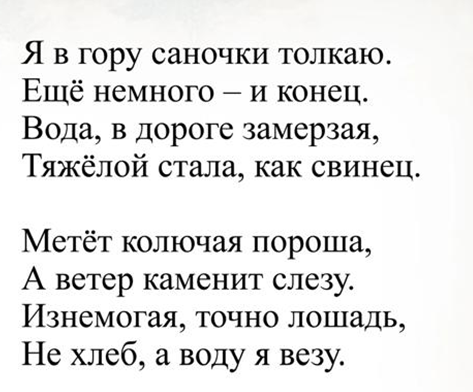 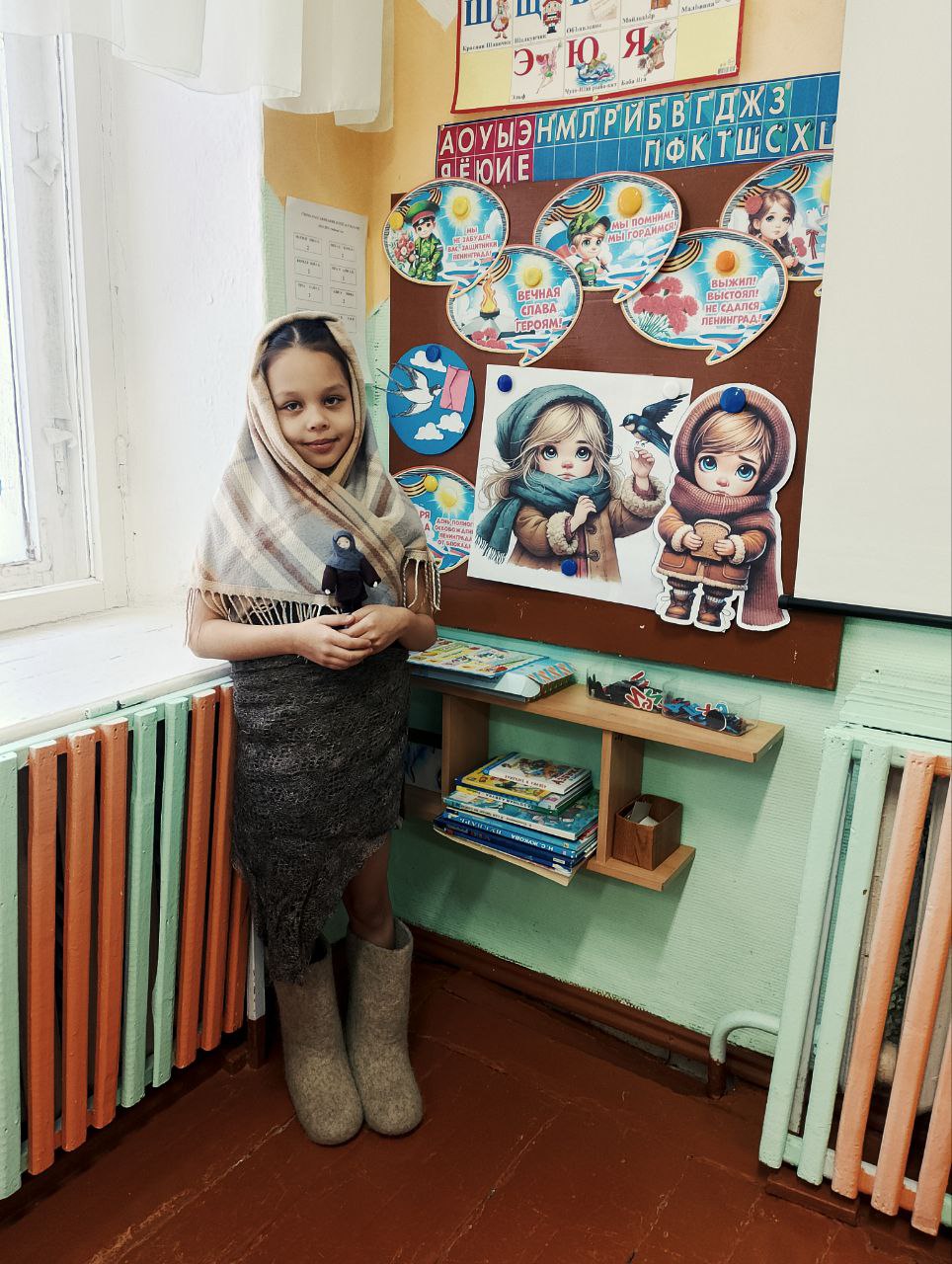 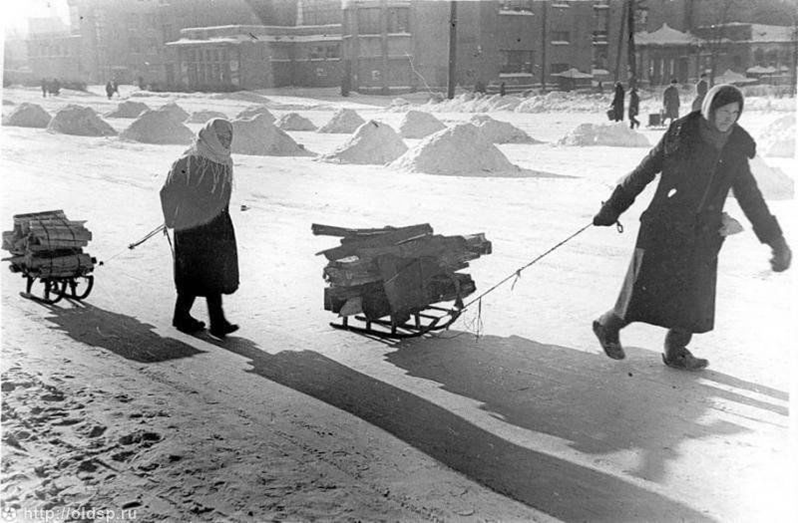 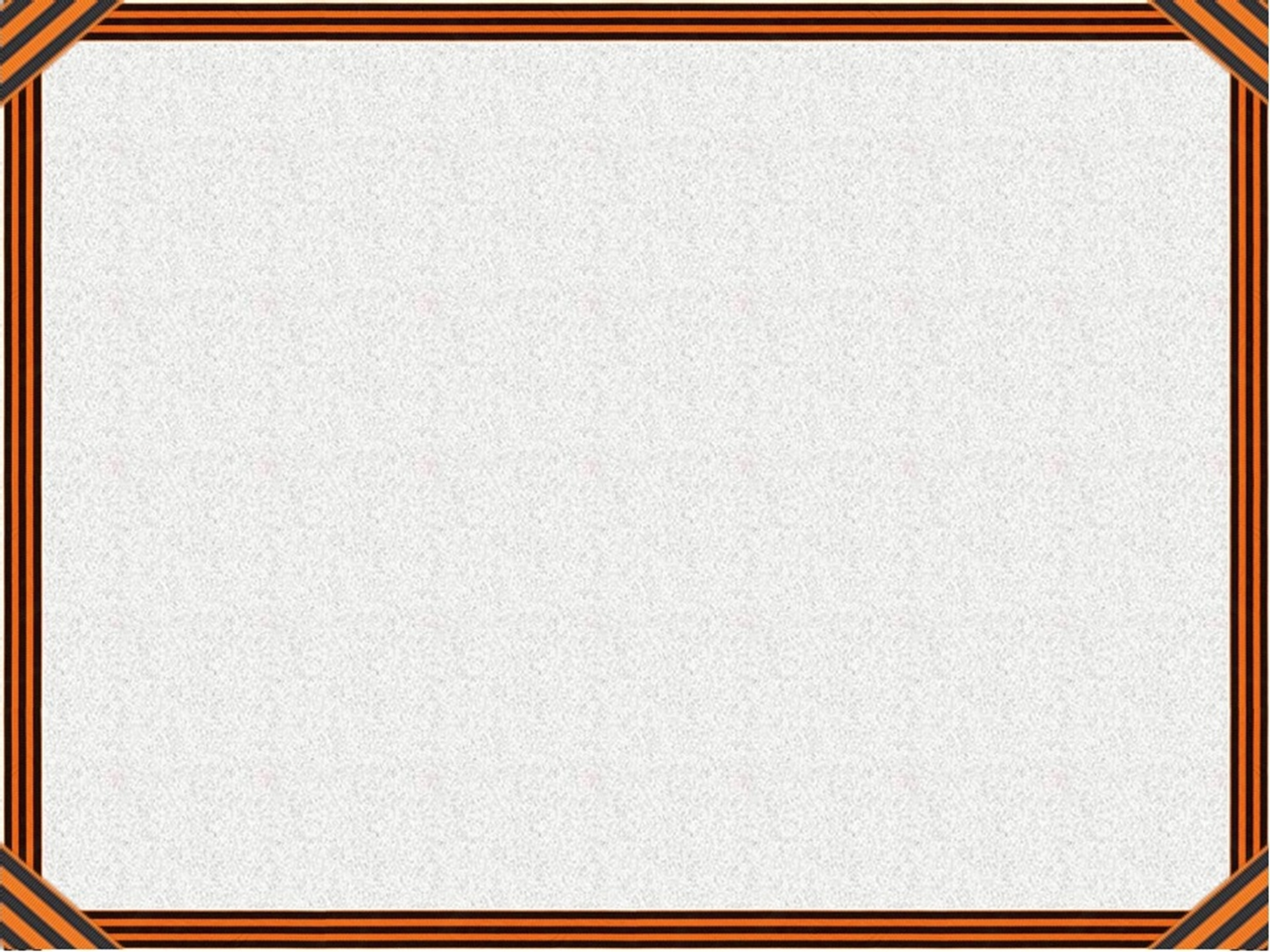 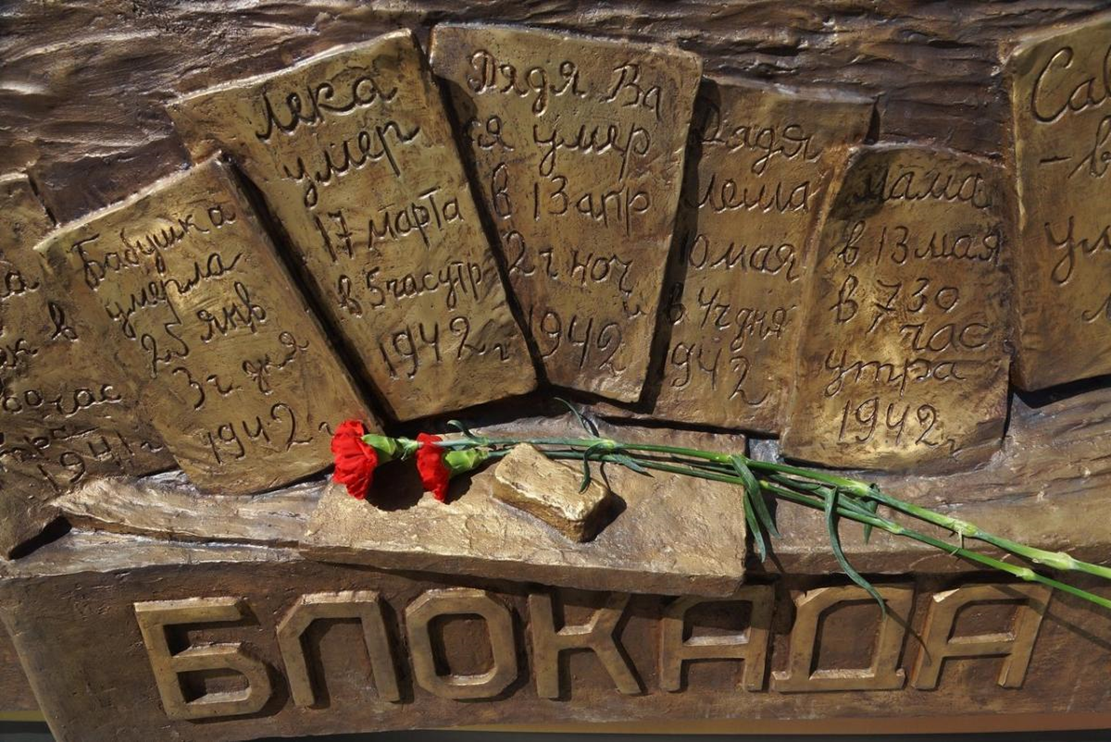 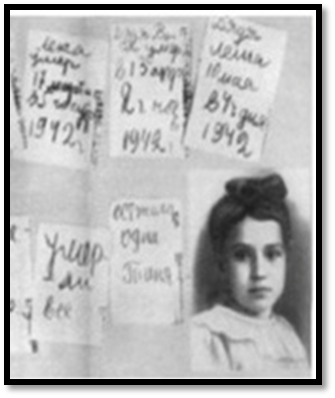 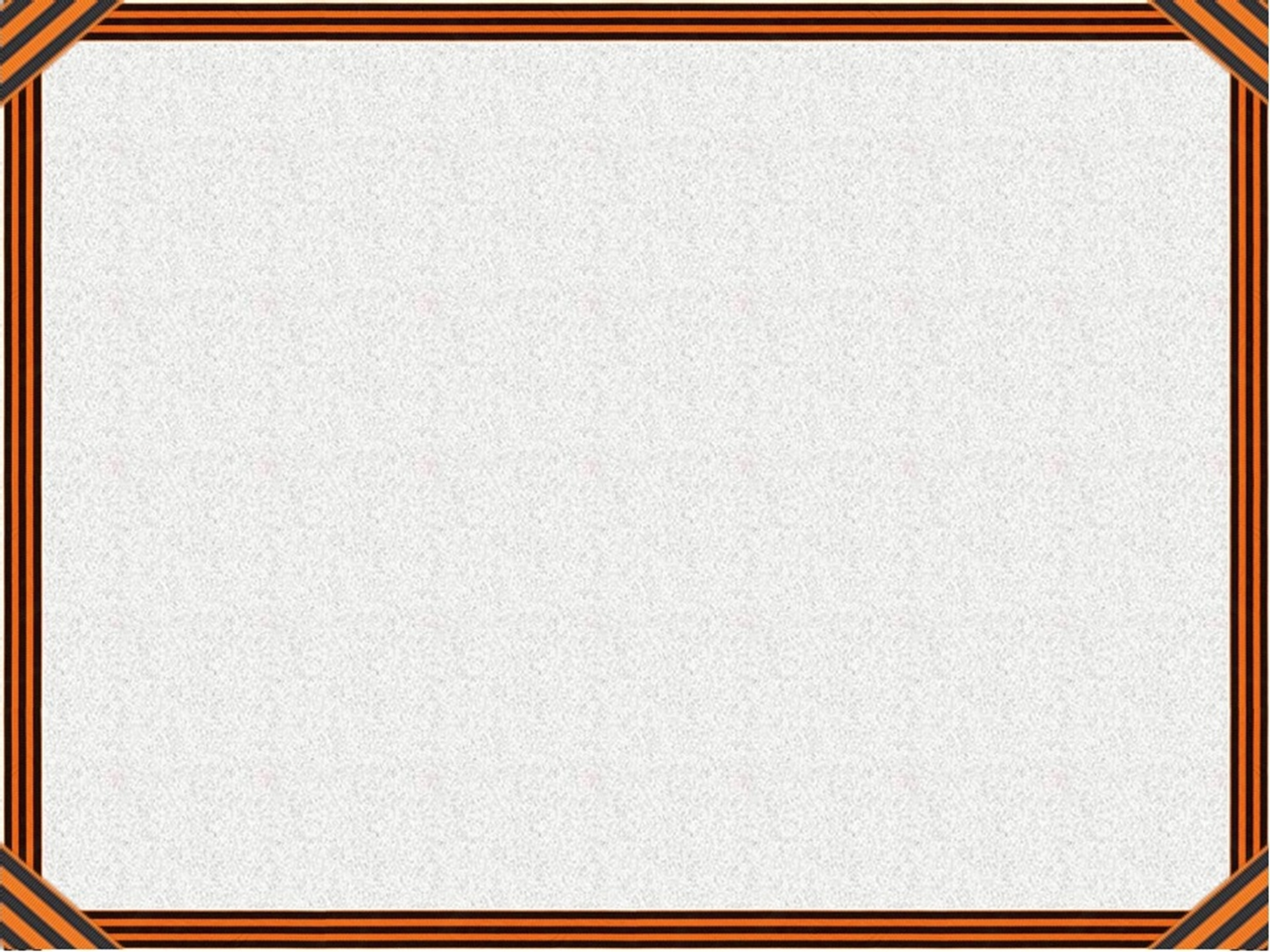 Вместе с взрослыми в блокадном Ленинграде жили и боролись дети. Им в голодном и холодном городе было труднее всех. 
В первый год блокадной зимы работали школы. Даже в жутких условиях дети учились, и это был подвиг. Ведь путь в школу был опасен и тяжел. На улицах часто рвались снаряды. В помещениях стоял такой мороз, что замерзали чернила. Ученики сидели в пальто, шапках, рукавицах. Руки коченели, а мел выскальзывал из пальцев. Ученики шатались от голода и все-таки шли в школу. Наравне с взрослыми свой город защищали и дети.
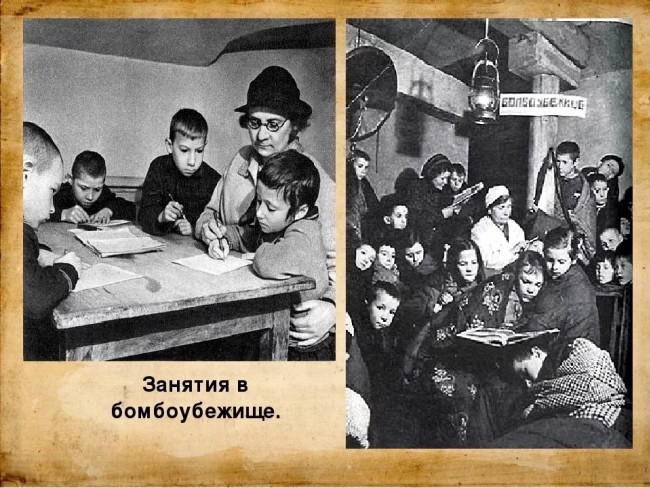 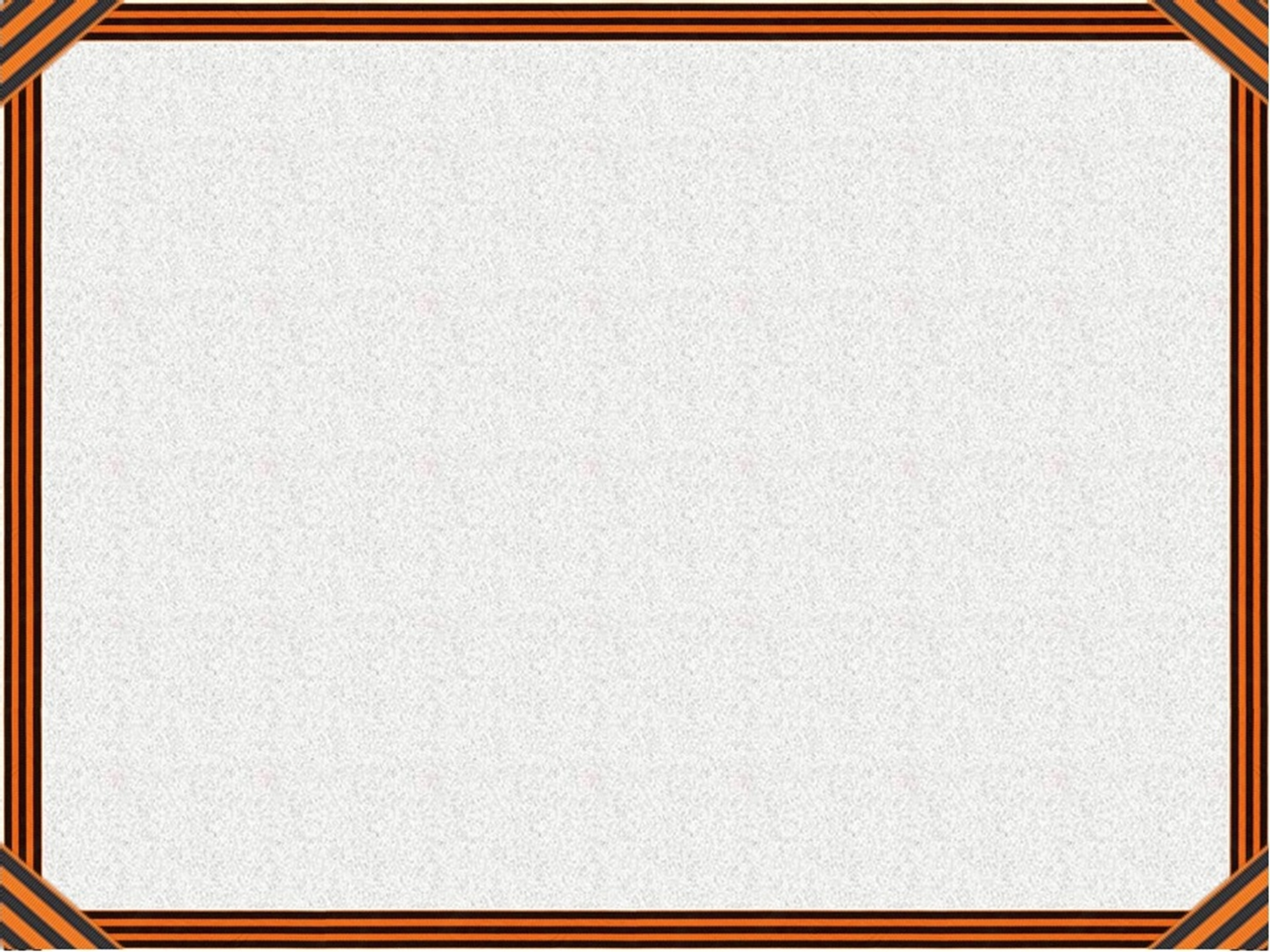 Маленькие блокадники дежурили на крышах, уничтожая зажигательные бомбы. Дети работали на военных заводах, делая детали для пулеметов, автоматов и снарядов. Маленькие ленинградцы помогали взрослым в больницах и госпиталях, весной и осенью трудились на огородах, выращивая овощи. Дети вносили свой посильный вклад в освобождение Ленинграда.
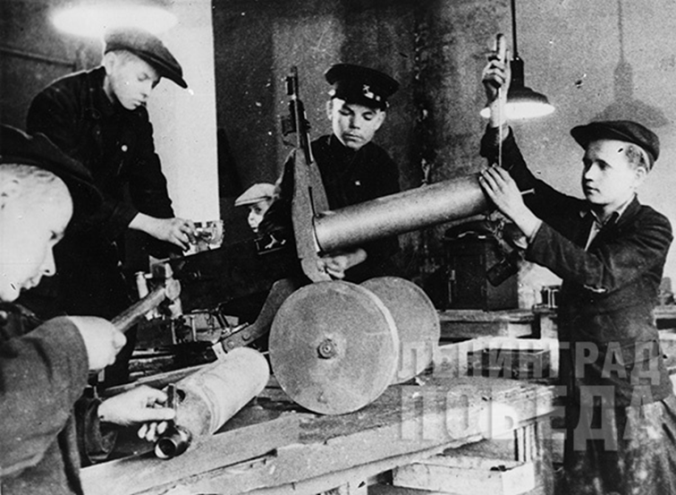 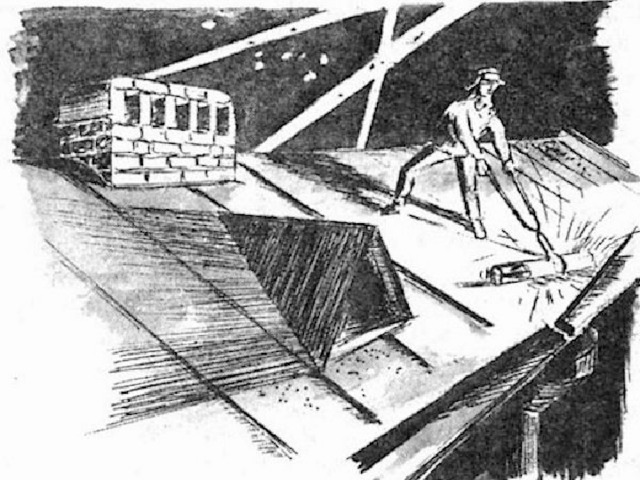 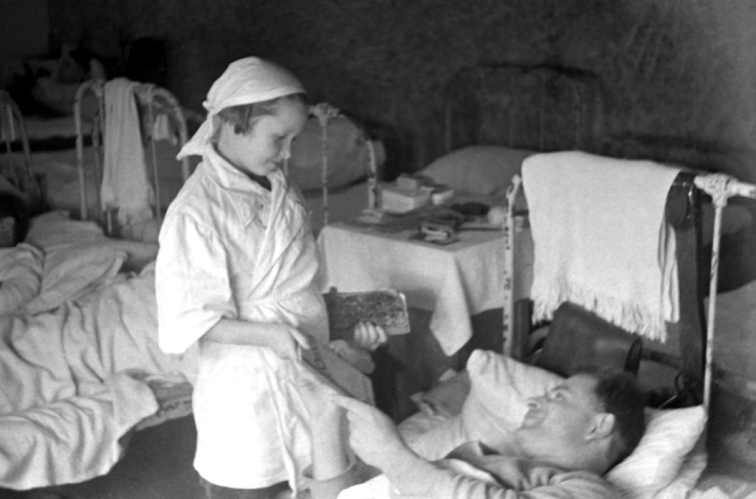 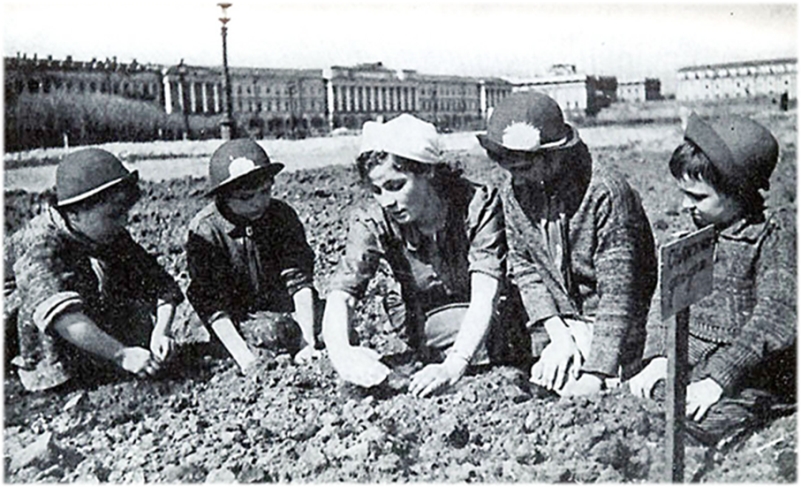 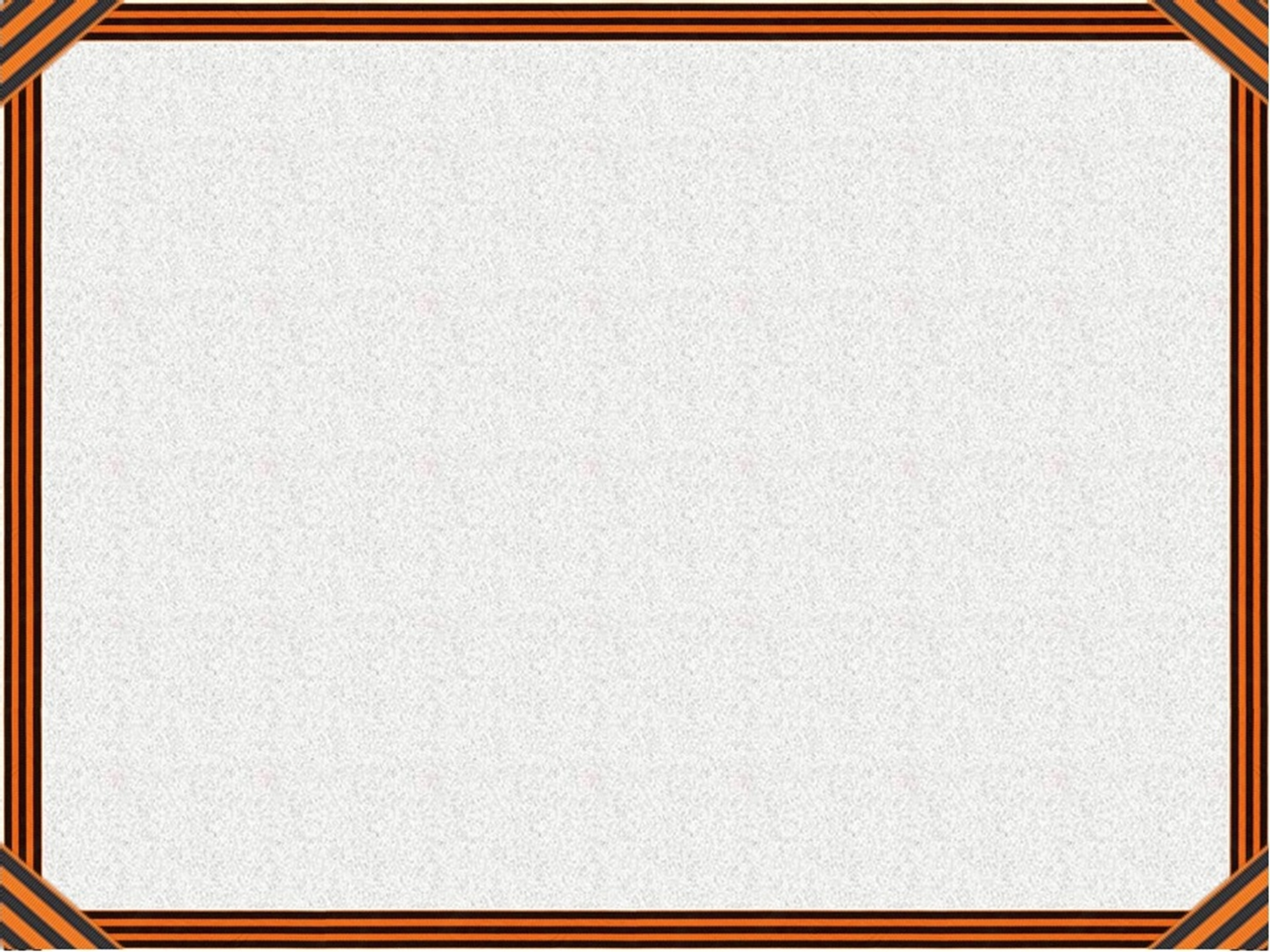 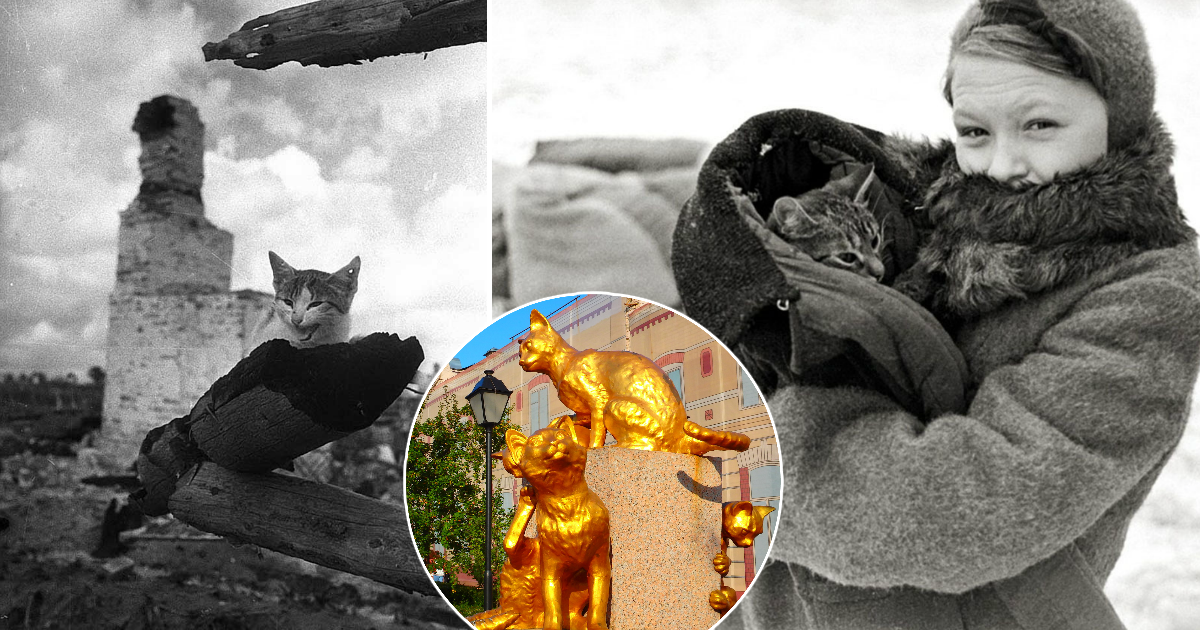 Коты-освободителиВ первую блокадную зиму огромной проблемой стали расплодившиеся крысы. Они уничтожали запасы еды и разносили инфекции. Для борьбы с ними в Ленинград из Ярославля прибыло четыре вагона дымчатых кошек, которые считались лучшими крысоловами. Кошачий «спецназ» свою задачу выполнил, освободив город от грызунов. В современном Петербурге в знак благодарности котам установлены памятники коту Елисею и кошке Василисе.
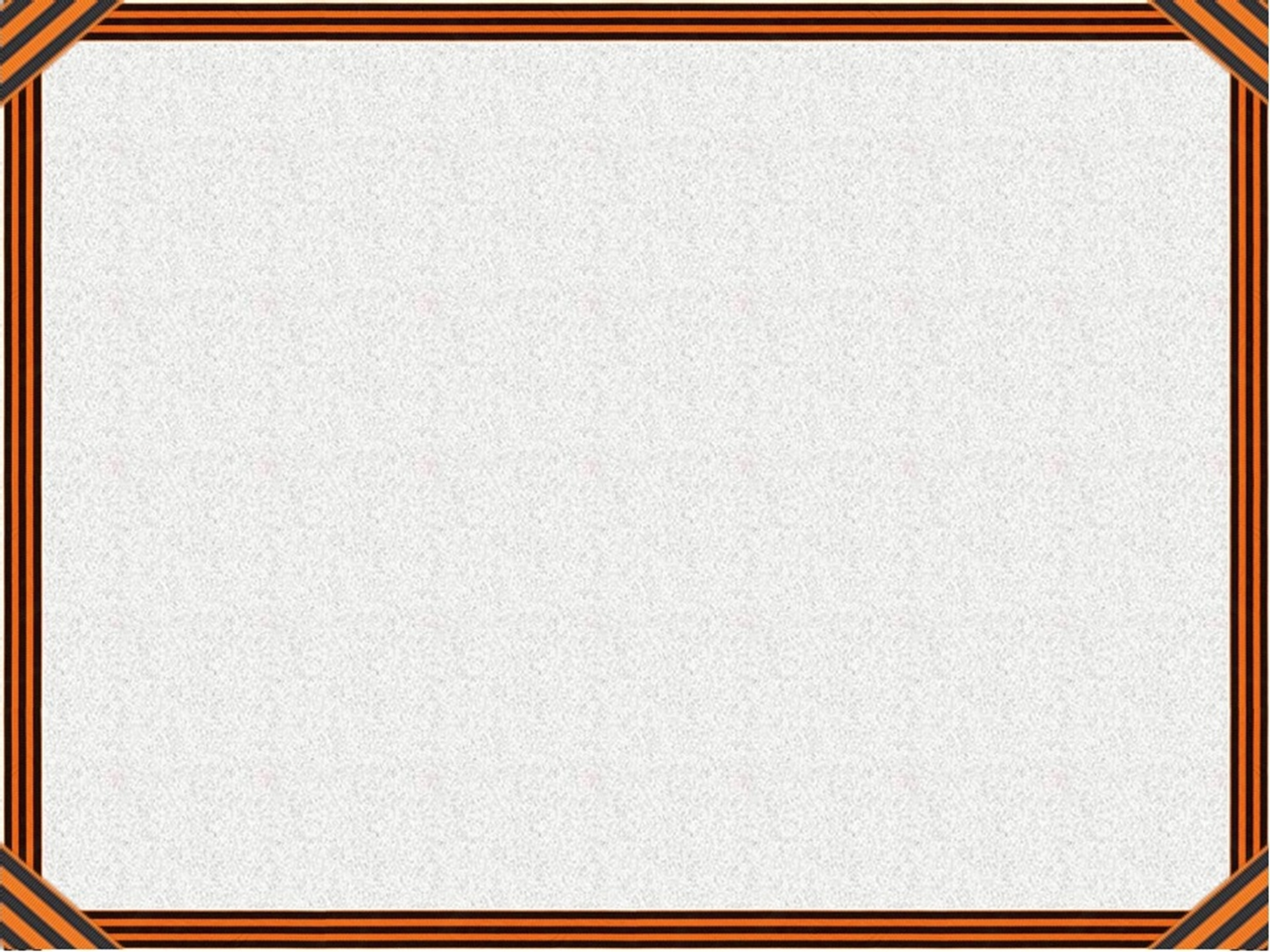 За мужество, за храбрость, засамоотверженный труд в годы войныгороду  было присвоено звание –Город-герой Ленинград.
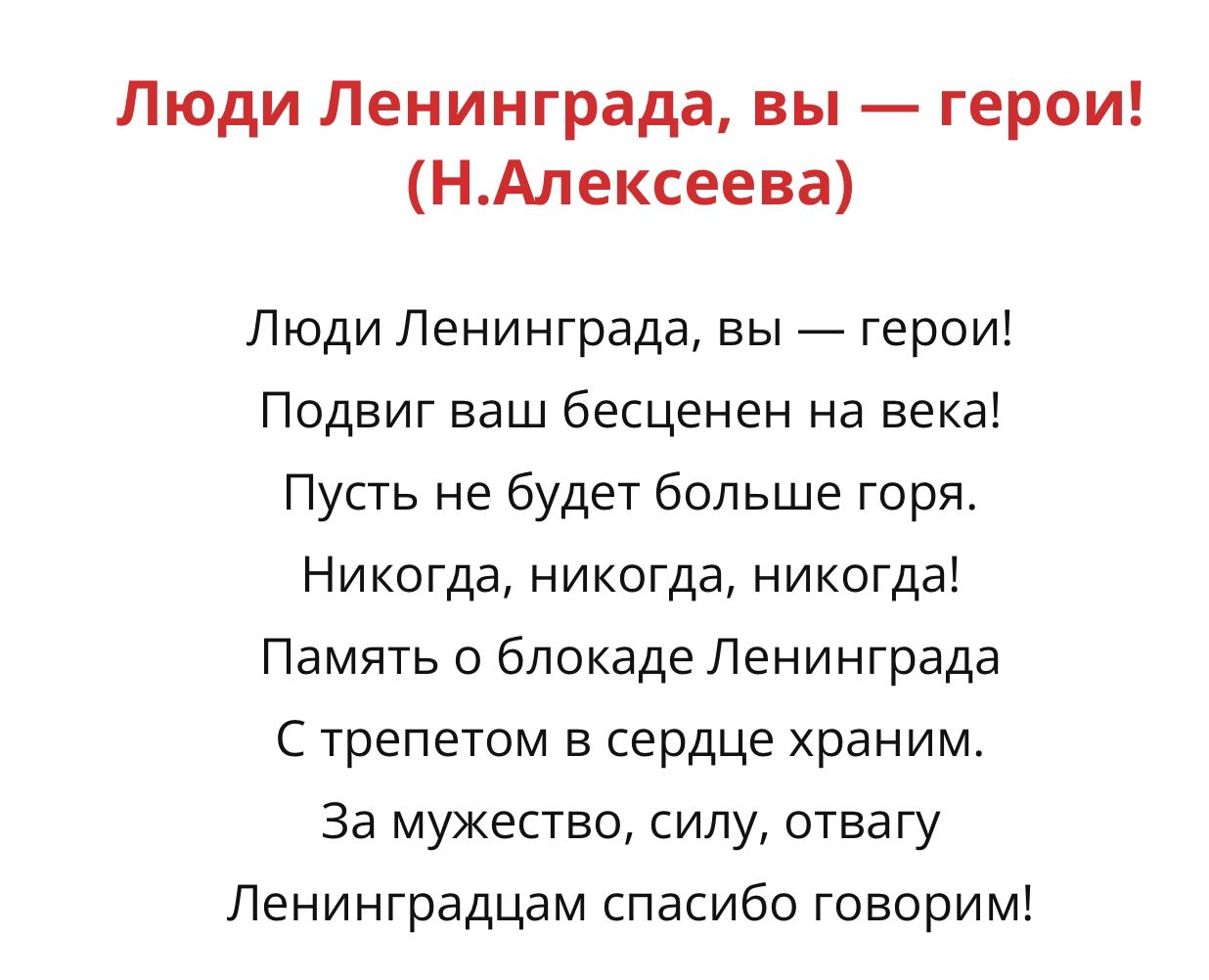 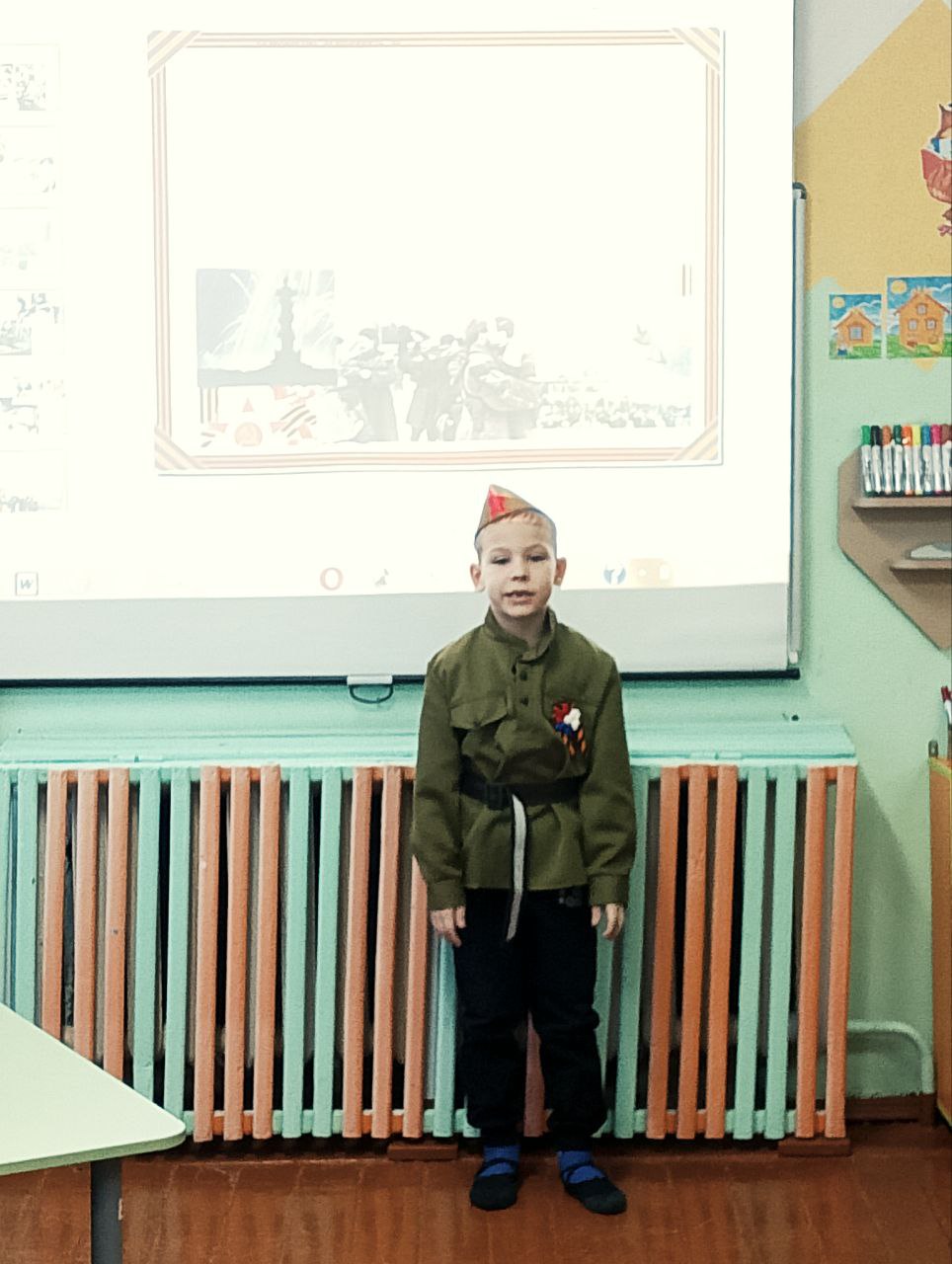 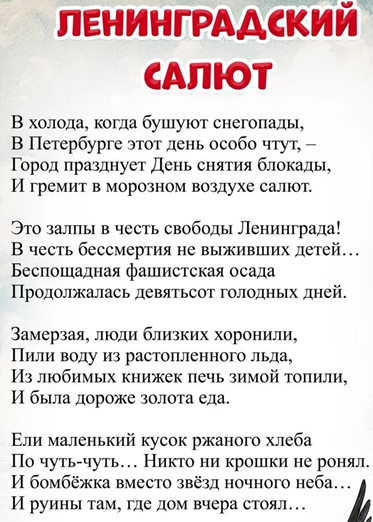 Салют в честь снятия блокады Ленинграда
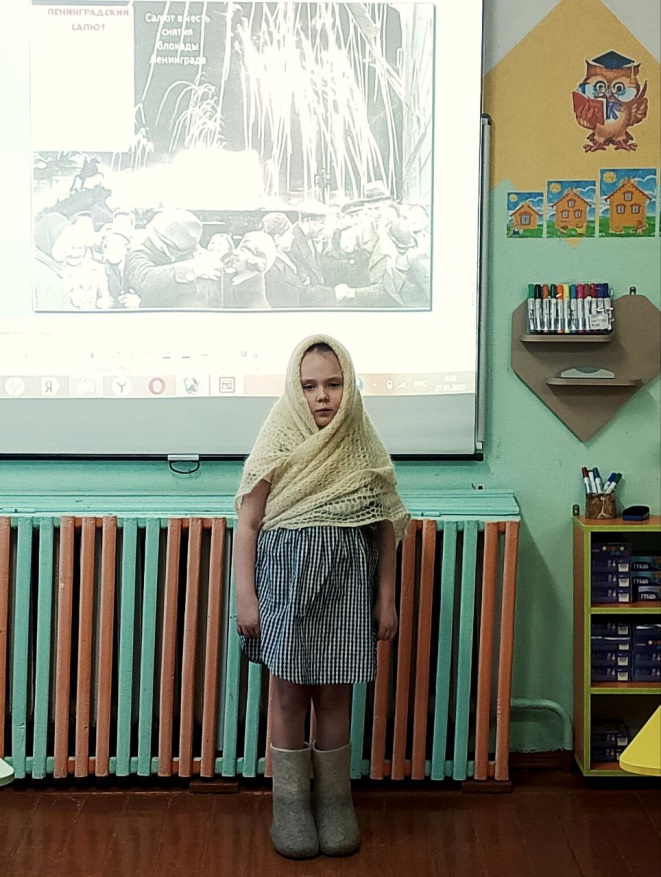 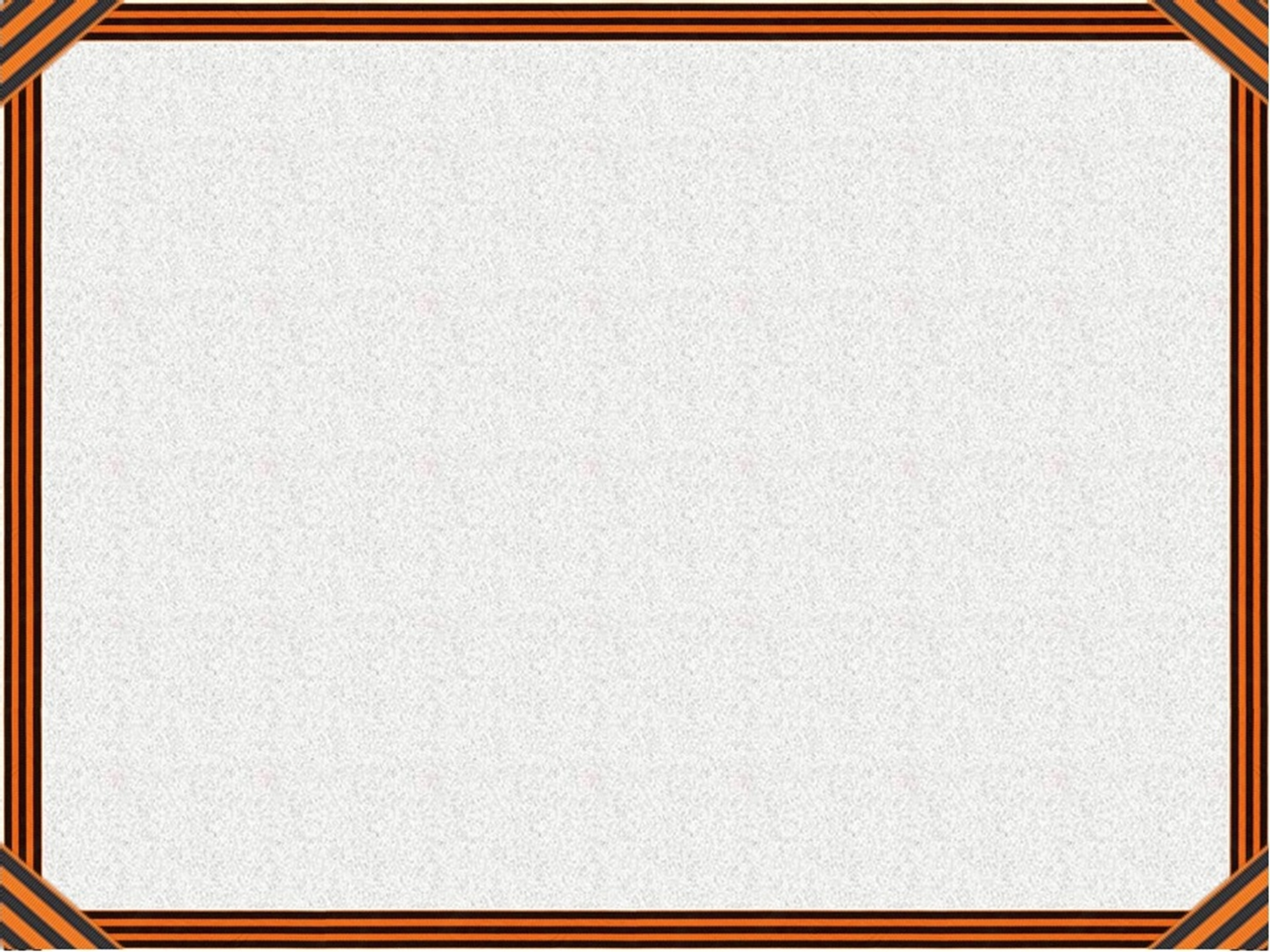 Предлагаю всем встать и почтить минутой молчания память о всех, кто погиб в те тяжелые времена.Минута молчания под звук Ленинградского метронома.